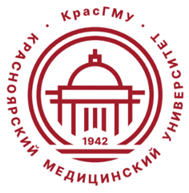 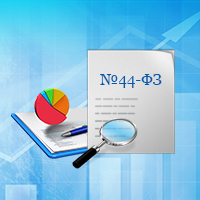 Контрактная система в сфере государственных закупок
Кафедра Фармации ФГБОУ ВО КрасГМУ им. проф. В.Ф. Войно - Ясенецкого МЗ РФ
Лекция № 8 по дисциплине «Организация лекарственного обеспечения»  для студентов   4 курса фармацевтического факультета обучающихся по специальности 33.05.01 - Фармация 
старший преподаватель Краснопеева Ирина Владимировна
Красноярск, 2024
Нормативная база
Федеральный закон от 05.04.2013 № 44-ФЗ  
«О контрактной системе в сфере закупок товаров, работ, услуг для обеспечения государственных и муниципальных нужд»
План лекции:
Нормативная база и основные определения
Планирование закупок
Обоснование НМЦК
Обзор закупочных процедур
Электронный аукцион
Исполнение контракта
223-ФЗ
Заказчики и участники
Заказчик:
государственный заказчик
муниципальный заказчик 
бюджетное учреждение (ч.1 ст.15)
Участник:
юридическое лицо
физическое лицо,      в т. ч. ИП
[Speaker Notes: 1. Государственный заказчик - государственный орган (в том числе орган государственной власти), Государственная корпорация по атомной энергии "Росатом", орган управления государственным внебюджетным фондом либо государственное казенное учреждение, действующие от имени Российской Федерации или субъекта Российской Федерации, уполномоченные принимать бюджетные обязательства в соответствии с бюджетным законодательством Российской Федерации от имени Российской Федерации или субъекта Российской Федерации и осуществляющие закупки;
(в ред. Федерального закона от 02.07.2013 N 188-ФЗ)

2. муниципальный заказчик - муниципальный орган или муниципальное казенное учреждение, действующие от имени муниципального образования, уполномоченные принимать бюджетные обязательства в соответствии с бюджетным законодательством Российской Федерации от имени муниципального образования и осуществляющие закупки;

3. заказчик - государственный или муниципальный заказчик либо в соответствии с частью 1 статьи 15 настоящего Федерального закона бюджетное учреждение, осуществляющие закупки;

Статья 15
1. Бюджетные учреждения осуществляют закупки за счет субсидий, предоставленных из бюджетов бюджетной системы Российской Федерации, и иных средств в соответствии с требованиями настоящего Федерального закона, за исключением случаев, предусмотренных частями 2 и 3 настоящей статьи.
2. При наличии правового акта, принятого бюджетным учреждением в соответствии с частью 3 статьи 2 Федерального закона от 18 июля 2011 года N 223-ФЗ "О закупках товаров, работ, услуг отдельными видами юридических лиц" и размещенного до начала года в единой информационной системе, данное учреждение вправе осуществлять в соответствующем году с соблюдением требований указанных Федерального закона и правового акта закупки:
1) за счет грантов, передаваемых безвозмездно и безвозвратно гражданами и юридическими лицами, в том числе иностранными гражданами и иностранными юридическими лицами, а также международными организациями, получившими право на предоставление грантов на территории Российской Федерации в порядке, установленном законодательством Российской Федерации, субсидий (грантов), предоставляемых на конкурсной основе из соответствующих бюджетов бюджетной системы Российской Федерации, если условиями, определенными грантодателями, не установлено иное;
(в ред. Федерального закона от 28.12.2013 N 396-ФЗ)
2) в качестве исполнителя по контракту в случае привлечения на основании договора в ходе исполнения данного контракта иных лиц для поставки товара, выполнения работы или оказания услуги, необходимых для исполнения предусмотренных контрактом обязательств данного учреждения;
3) за счет средств, полученных при осуществлении им иной приносящей доход деятельности от физических лиц, юридических лиц, в том числе в рамках предусмотренных его учредительным документом основных видов деятельности (за исключением средств, полученных на оказание и оплату медицинской помощи по обязательному медицинскому страхованию).]
Что такое закупка
ОПРЕДЕЛЕНИЕ ПОСТАВЩИКА
Исполнение обязательств
Заключение контракта
Процедура (ОК, ЭА, ЗК, ЗП, …)
Планирование
Извещение/приглашение
ЗАКУПКА
[Speaker Notes: Определение поставщика (подрядчика, исполнителя) - совокупность действий, которые осуществляются заказчиками, начиная с размещения извещения о закупке и завершая заключением контракта.

В установленных законом случаях (закрытые закупки, срочные закупки и др.) определение поставщика начинается с направления приглашения принять участие в определении поставщика (подрядчика, исполнителя) и завершаются заключением контракта.

Закупка товара, работы, услуги для обеспечения государственных или муниципальных нужд  - совокупность действий, осуществляемых заказчиком и направленных на обеспечение государственных или муниципальных нужд. Закупка начинается с определения поставщика и завершается исполнением обязательств сторонами контракта. 

В случае, если законом не предусмотрено размещение извещения, закупка начинается с заключения контракта и завершается исполнением обязательств сторонами контракта.]
ЕИС
Принципы контрактной системы
Обеспечения конкуренции
Профессионализма заказчика
Открытости и прозрачности
Ответственности за результативность обеспечения гос. и мун. нужд, эффективность осуществления закупок
Единства контрактной системы
Стимулирования инноваций
Единая информационная система
планы закупок и планы-графики
информация о реализации планов закупок и планов-графиков
информация об условиях, о запретах и об ограничениях допуска товаров 
информация о закупках, и об исполнении контрактов
реестр контрактов
реестр недобросовестных поставщиков (подрядчиков, исполнителей)
библиотека типовых контрактов, типовых условий контрактов
реестр банковских гарантий
реестр жалоб, проверок, их результатов и выданных предписаний
перечни международных финансовых организаций (с членством РФ и в договорных отношениях с РФ)
результаты мониторинга, аудита и контроля в сфере закупок
отчеты заказчиков, предусмотренные 44-ФЗ
каталоги товаров, работ, услуг
нормативные правовые акты, регулирующие отношения,  44-ФЗ 
информацию о складывающихся на рынках 
информация и документы, предусмотренные 223-ФЗ
Способы определения поставщиков
Конкурентные
Неконкурентные
Открытые
Закрытые
Способы определения поставщиков
Конкурентные открытые способы

Электронный аукцион
Открытый конкурс
Конкурс с ограниченным участием
Двухэтапный конкурс
Запрос предложений
Запрос котировок
Запрос котировок ГП и ЧС
Предварительный отбор
Способы определения поставщиков
Закрытые способы

Закрытый аукцион
Закрытый конкурс
Закрытый конкурс с ограниченным участием
Закрытый двухэтапный конкурс
Гос.тайна
[Speaker Notes: Закрытые способы определения поставщиков (подрядчиков, исполнителей) применяются только в случаях:
1) закупок товаров, работ, услуг, необходимых для обеспечения федеральных нужд, если сведения о таких нуждах составляют государственную тайну;
2) закупок товаров, работ, услуг, сведения о которых составляют государственную тайну, при условии, что такие сведения содержатся в документации о закупке или в проекте контракта;
3) заключения контрактов на оказание услуг по страхованию, транспортировке и охране ценностей Государственного фонда драгоценных металлов и драгоценных камней Российской Федерации, на оказание услуг по страхованию, транспортировке, охране музейных предметов и музейных коллекций, редких и ценных изданий, рукописей, архивных документов (включая их копии), имеющих историческое, художественное или иное культурное значение и передаваемых заказчиками физическим лицам или юридическим лицам либо принимаемых заказчиками от физических лиц или юридических лиц во временное владение и пользование либо во временное пользование, в том числе в связи с проведением выставок на территории Российской Федерации и (или) территориях иностранных государств;
4) закупок услуг по уборке помещений, услуг водителей для обеспечения деятельности судей, судебных приставов.]
Алгоритм действий по достижению целей закупок
Планирование
Обоснование закупки 
Установление возможности/потребности 
Определение поставщиков
Заключение контракта 
Мониторинг контракта 
Контроль за исполнением контракта 
Анализ использования закупленной продукции
Планирование
Обоснование объекта закупки 
соответствие объекта цели закупки и установленным требованиям к ТРУ
План закупок
на финансовый год и плановый бюджетный период
План-график
на финансовый год
Обоснование: 
начальной цены контракта
способа определения поставщика 
доп. требований к участникам
Планирование закупок
Проект бюджета
План финансово-хозяйственной деятельности
План закупок
формирование
Утвержденный бюджет
План закупок
утверждение
10 р/дней
ЕИС
3 р/дня
Планирование, нормирование, обоснование
Требования к закупаемым заказчиком ТРУ  
требования к количеству, качеству, потребительским свойствам и иным характеристикам ТРУ, позволяющие обеспечить государственные и муниципальные нужды, но не приводящие к закупкам ТРУ, имеющих избыточные потребительские свойства или являющееся предметами роскоши в соответствии с законодательством РФ
План закупок
План закупок
Идентификационный код закупки
Цель осуществления закупки
Наименование и описание объекта закупки, объем закупаемых ТРУ
Объем финансового обеспечения для осуществления закупки
Сроки (периодичность) осуществления планируемых закупок
Обоснование закупки
Информация об обязательном общественном обсуждении закупки
План-график
План-график
Идентификационный код закупки
Наименование и описание объекта закупки
Дополнительные требования к участникам и обоснование требований
Способ определения поставщика и обоснование выбора такого способа
Дата начала закупки
Информация об обеспечениях заявки и исполнении контракта
Информация о применении критерия стоимости жизненного цикла
Информация о банковском сопровождении контракта
План-график
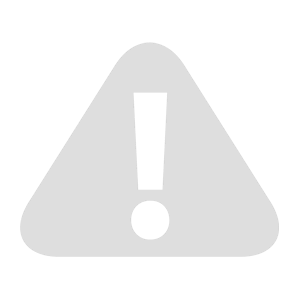 Закупки, не предусмотренные Планом-графиком, не могут быть осуществлены.
Информация в извещении, документации о закупке должна соответствовать Плану-графику
Электронный аукцион
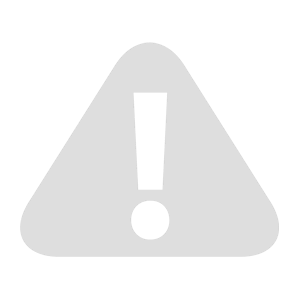 Проводится при закупках ТРУ, включенных в аукционный перечень, установленный Правительством РФ
Распоряжение Правительства от 31.10.2013 № 2019-р
[Speaker Notes: Победителем признается участник закупки, предложивший наименьшую цену контракта.

Что касается электронного аукциона, то логика осталась прежней. Работают ЭТП. Участники подают заявки на электронных площадках. Заявки состоят из двух частей. Первая часть – анонимная, в ней речь идет про товар (участник рассказывает). Далее все, кого допустили к торгам, торгуются на электронной площадке. На последнем этапе проверяют всех участников на соответствие требованиям и определяют победителя, который дал меньшую цену и соответствует требованиям аукционной документации.]
Требования к участникам
Участник должен соответствовать (ст.31 № 44-ФЗ) (подтверждается декларативно):
НЕ ликвидация и НЕ банкрот; 
НЕ приостановление деятельности;
НЕТ задолженности по налогам в бюджет;
НЕТ судимости за преступления в сфере экономики;
обладание исключительными правами на результаты интеллектуальной деятельности (если установлено).

Участник должен подтвердить документально (предоставляются документы):
соответствие требованиям законодательства; 
дополнительные требования Правительства для отдельных видов ТРУ и отдельных способов закупок;
соответствие требованиям и ограничениям (ст.28-29 и ст.14);
соответствие ограничениям  (ст.30) (декларативно).
[Speaker Notes: По 94-ФЗ
единые требования, установленные Правительством могут применяться только к закупкам за счет средств федерального бюджета или бюджетов государственных внебюджетных фондов
Проверка неликвидации – Арбитражный суд по месту регистрации, неприостановление – местный суд и федеральная служба судебных приставов.
Но участник ОБЯЗАН продекларировать соответствие пп.1-4 ч.1 ст.11 в заявке (открытый конкурс).
Документы о внесении обеспечения заявки (платежное поручение) – деньги должны поступить не позднее пяти дней со дня окончания срока подачи заявок.

П.2 ч. 5 ст. 66:
1) наименование, фирменное наименование (при наличии), место нахождения, почтовый адрес (для юридического лица), фамилия, имя, отчество (при наличии), паспортные данные, место жительства (для физического лица), номер контактного телефона, идентификационный номер налогоплательщика участника такого аукциона или в соответствии с законодательством соответствующего иностранного государства аналог идентификационного номера налогоплательщика участника такого аукциона (для иностранного лица);
2) документы, подтверждающие соответствие участника такого аукциона требованиям, установленным пунктами 1 и 2 части 1 и частью 2 статьи 31 (при наличии таких требований) настоящего Федерального закона, или копии этих документов, а также декларация о соответствии участника такого аукциона требованиям, установленным пунктами 3 - 8 части 1 статьи 31 настоящего Федерального закона;
3) копии документов, подтверждающих соответствие товара, работы или услуги требованиям, установленным в соответствии с законодательством Российской Федерации, в случае, если в соответствии с законодательством Российской Федерации установлены требования к товару, работе или услуге и представление указанных документов предусмотрено документацией об электронном аукционе;
4) решение об одобрении или о совершении крупной сделки либо копия данного решения в случае, если требование о необходимости наличия данного решения для совершения крупной сделки установлено федеральными законами и иными нормативными правовыми актами Российской Федерации и (или) учредительными документами юридического лица и для участника такого аукциона заключаемый контракт или предоставление обеспечения заявки на участие в таком аукционе, обеспечения исполнения контракта является крупной сделкой;
5) документы, подтверждающие право участника такого аукциона на получение преимущества в соответствии со статьями 28 - 30 настоящего Федерального закона, или копии этих документов;
6) документы, подтверждающие соответствие участника такого аукциона и (или) предлагаемых им товара, работы или услуги условиям, запретам и ограничениям, установленным заказчиком в соответствии со статьей 14 настоящего Федерального закона, или копии этих документов.

пунктами 1 и 2 части 1 и частью 2 статьи 31 
1.

соответствие требованиям, установленным в соответствии с законодательством Российской Федерации к лицам, осуществляющим поставку товара, выполнение работы, оказание услуги, являющихся объектом закупки;

2) правомочность участника закупки заключать контракт;

2. Правительство Российской Федерации вправе устанавливать к участникам закупок отдельных видов товаров, работ, услуг, закупки которых осуществляются путем проведения конкурсов с ограниченным участием, двухэтапных конкурсов, закрытых конкурсов с ограниченным участием, закрытых двухэтапных конкурсов или аукционов, дополнительные требования, в том числе к наличию:

финансовых ресурсов для исполнения контракта;

2) на праве собственности или ином законном основании оборудования и других материальных ресурсов для исполнения контракта;

3) опыта работы, связанного с предметом контракта, и деловой репутации;

4) необходимого количества специалистов и иных работников определенного уровня квалификации для исполнения контракта.

пунктами 3 - 8 части 1 статьи 31 (см. слайд)

статьями 28 - 30 УИС, ОИ, СМП, СО НКО

статья 14 Применение национального режима при осуществлении закупок]
Требования к участникам
Дополнительные требования Правительства РФ к участнику закупки:
Финансовые ресурсы для исполнения контракта;
Право собственности на оборудование и другие материальные ресурсы для исполнения контракта;
Опыт работы, связанный с предметом контракта, и требования деловой репутации;
Необходимое количество специалистов и иных работников определенного уровня квалификации для исполнения контракта
[Speaker Notes: Правительство РФ вправе устанавливать к участникам закупок отдельных видов ТРУ, закупки которых осуществляются путем проведения конкурсов с ограниченным участием, двухэтапных конкурсов, закрытых конкурсов с ограниченным участием, закрытых двухэтапных конкурсов или аукционов, дополнительные требования, в том числе к наличию:
- финансовых ресурсов для исполнения контракта;
- на праве собственности или ином законном основании оборудования и других материальных ресурсов для исполнения контракта;
- опыта работы, связанного с предметом контракта, и деловой репутации;
необходимого количества специалистов и иных работников определенного уровня квалификации для исполнения контракта.

Были изменены следующие требования:
 
Отсутствие участника-юрлица в реестре недобросовестных поставщиков (подрядчиков, исполнителей). 
Установление данного требования теперь будет не правом, а обязанностью заказчика. 
Более того, он должен будет проверять присутствие в данном реестре не только участника закупки, но и его учредителей, членов коллегиального исполнительного органа, лица, исполняющего функции единоличного исполнительного органа;
 
- об обладании участником закупки исключительными правами на результаты интеллектуальной деятельности, если в связи с исполнением контракта заказчик приобретает права на такие результаты (за исключением случаев, когда контракт заключается на создание произведения литературы или искусства, исполнение, на финансирование проката или показа национального фильма). 
В соответствии с № 44-ФЗ данное требование будет устанавливаться к участникам закупки в обязательном порядке, а не по усмотрению заказчика, как это было предусмотрено в № 94-ФЗ.
 
Кроме того, добавлен ряд новых требований, которые также будут предъявляться ко всем участникам закупок:
-  правомочность участника закупки заключать контракт;
- отсутствие у участника закупки - физического лица либо у руководителя, членов коллегиального исполнительного органа или главного бухгалтера участника закупки - юридического лица судимости за преступления в сфере экономики (за исключением лиц, у которых такая судимость погашена или снята), а также неприменение в отношении указанных физических лиц наказания в виде лишения права занимать определенные должности или заниматься определенной деятельностью, связанной с поставкой товаров, выполнением работ, оказанием услуг, являющихся объектом закупки, и административного наказания в виде дисквалификации.
 
Правительство РФ вправе устанавливать дополнительные требования к участникам закупок отдельных видов товаров, работ, услуг, закупки которых осуществляются путем проведения конкурсов с ограниченным участием, двухэтапных конкурсов, закрытых конкурсов с ограниченным участием, закрытых двухэтапных конкурсов или аукционов. 
Если участник закупки или победитель определения поставщика (подрядчика, исполнителя) не соответствует требованиям, то в любой момент до заключения госконтракта он должен быть отстранен от закупки или ему должно быть отказано в заключении контракта. 
 
Участник будет отстранен также, если выяснится, что он закупки предоставил недостоверную информацию в отношении своего соответствия указанным требованиям.
 
Кроме того, заказчик обязан будет отказаться от исполнения уже заключенного контракта, если обнаружит, что поставщик не соответствует требованиям.]
Предоставление преимуществ
Учреждениям и предприятиям УИС – до 15 %, но не выше НМЦ
статья 28 Закона 44-ФЗ
Организациям инвалидов  - до 15 %, но не выше НМЦ
статья 29 Закона 44-ФЗ
Субъектам малого предпринимательства
статья 30 Закона 44-ФЗ
Социально ориентированным некоммерческим организациям
статья 30 Закона 44-ФЗ
Контрактная служба заказчика
Отвечает за реализацию всего цикла закупок
Контрактная служба (управляющий)
Ст. 38 № 44-ФЗ
Сотрудники несут персональную ответственность
- за соблюдение закона
- за достижение задач
[Speaker Notes: . Контрактная служба
1. Заказчики, совокупный годовой объем закупок которых в соответствии с планом-графиком превышает сто миллионов рублей, создают контрактные службы (при этом создание специального структурного подразделения не является обязательным).
2. В случае, если совокупный годовой объем закупок заказчика в соответствии с планом-графиком не превышает сто миллионов рублей и у заказчика отсутствует контрактная служба, заказчик назначает должностное лицо, ответственное за осуществление закупки или нескольких закупок, включая исполнение каждого контракта (далее - контрактный управляющий).
3. Контрактная служба действует в соответствии с положением (регламентом), разработанным и утвержденным на основании типового положения (регламента), утвержденного федеральным органом исполнительной власти по регулированию контрактной системы в сфере закупок.
4. Контрактная служба, контрактный управляющий осуществляют следующие функции и полномочия:
ГАРАНТ:
Пункт 1 части 4 статьи 38 настоящего Федерального закона вступает в силу с 1 января 2015 г.
1) разрабатывают план закупок, осуществляют подготовку изменений для внесения в план закупок, размещают в единой информационной системе план закупок и внесенные в него изменения;
ГАРАНТ:
Пункт 2 части 4 статьи 38 настоящего Федерального закона вступает в силу с 1 января 2015 г.
2) разрабатывают план-график, осуществляют подготовку изменений для внесения в план-график, размещают в единой информационной системе план-график и внесенные в него изменения;
3) осуществляют подготовку и размещение в единой информационной системе извещений об осуществлении закупок, документации о закупках и проектов контрактов, подготовку и направление приглашений принять участие в определении поставщиков (подрядчиков, исполнителей) закрытыми способами;
4) обеспечивают осуществление закупок, в том числе заключение контрактов;
5) участвуют в рассмотрении дел об обжаловании результатов определения поставщиков (подрядчиков, исполнителей) и осуществляют подготовку материалов для выполнения претензионной работы;
6) организуют в случае необходимости на стадии планирования закупок консультации с поставщиками (подрядчиками, исполнителями) и участвуют в таких консультациях в целях определения состояния конкурентной среды на соответствующих рынках товаров, работ, услуг, определения наилучших технологий и других решений для обеспечения государственных и муниципальных нужд;
7) осуществляют иные полномочия, предусмотренные настоящим Федеральным законом.
5. При централизации закупок в соответствии с частью 1 статьи 26 настоящего Федерального закона контрактная служба, контрактный управляющий осуществляют полномочия, предусмотренные настоящим Федеральным законом и не переданные соответствующим уполномоченному органу, уполномоченному учреждению, которые осуществляют полномочия на определение поставщиков (подрядчиков, исполнителей). При этом контрактная служба, контрактный управляющий несут ответственность в пределах осуществляемых ими полномочий.
6. Работники контрактной службы, контрактный управляющий должны иметь высшее образование или дополнительное профессиональное образование в сфере закупок.


Ст. 112.
23. До 1 января 2016 года работником контрактной службы или контрактным управляющим может быть лицо, имеющее профессиональное образование или дополнительное профессиональное образование в сфере размещения заказов на поставки товаров, выполнение работ, оказание услуг для государственных и муниципальных нужд.]
Лот
При размещении заказов на поставки товаров, выполнение работ, оказание услуг путем проведения торгов могут выделяться лоты, в отношении которых в извещении о проведении конкурса или аукциона, в конкурсной документации, документации об аукционе отдельно указываются предмет, начальная (максимальная) цена, сроки и иные условия поставки товаров, выполнения работ или оказания услуг. 
Участник размещения заказа подает заявку на участие в конкурсе или аукционе в отношении определенного лота. 
В отношении каждого лота заключается отдельный государственный или муниципальный контракт.
(Статья 10)
Классификация потребности 1
По видам закупаемой продукции:
товары,
работы,
услуги,
интеллектуальные закупки.
Классификация потребности 2
По предназначению:
для выполнения закрепленных за заказчиком государственных услуг;
 для обеспечения функционирования подразделений заказчика.
Классификация потребности 3
По уровню централизации закупок:
полностью централизованные;
частично централизованные;
децентрализованные.
Классификация потребности 4
По периодичности возникновения:
постоянные; 
периодические;
разовые.
Классификация потребности 5
По объему закупок:
крупнейшие;
малые;
остальные.
Обоснование НМЦ
Метод сопоставимых рыночных цен (анализа рынка)
Нормативный метод
Тарифный метод
Проектно-сметный метод
Затратный метод
[Speaker Notes: Приказ Министерства экономического развития РФ от 2 октября 2013 г. N 567"Об утверждении Методических рекомендаций по применению методов определения начальной (максимальной) цены контракта, цены контракта, заключаемого с единственным поставщиком (подрядчиком, исполнителем)"]
Метод анализа рынка
Метод сопоставимых рыночных цен
приоритетный метод!
установление начальной (максимальной) цены контракта на основании информации о рыночных ценах идентичных товаров, работ, услуг, планируемых к закупкам, при отсутствии идентичных товаров, работ и услуг - однородных товаров, работ, услуг
В целях получения ценовой информации:
Нормативный метод
заключается в расчете начальной (максимальной) цены контракта, цены контракта, заключаемого с единственным поставщиком (подрядчиком, исполнителем), на основе требований к закупаемым товарам, работам, услугам, в случае, если такие требования предусматривают установление предельных цен товаров, работ и услуг.
Тарифный метод
применяется заказчиком, если в соответствии с законодательством Российской Федерации цены закупаемых товаров, работ, услуг для обеспечения государственных и муниципальных нужд подлежат государственному регулированию или установлены муниципальными правовыми актами
Тарифный метод
Официальный сайт Почты России по адресу: www.russianpost.ru
Официальный сайт Минтранса России по адресу: www.mintrans.ru
Официальный сайт ОАО «Российские железные дороги» по адресу: www.rzd.ru
Официальный сайт Федеральной службой по надзору в сфере здравоохранения и социального развития по адресу: www.roszdravnadzor.ru
Проектно-сметный  метод
строительство, реконструкцию, капитальный ремонт объекта капитального строительства на основании проектной документации в соответствии с методиками и нормативами (единичными расценками, элементными сметными нормами) строительных работ и специальных строительных работ, утвержденных федеральным органом исполнительной власти, осуществляющим функции по выработке государственной политики и нормативно-правовому регулированию в сфере строительства;
проведение работ по сохранению объектов культурного наследия (памятников истории и культуры) народов Российской Федерации, за исключением научно-методического руководства, технического и авторского надзора, на основании согласованной в порядке, установленном законодательством Российской Федерации, проектной документации на проведение работ по сохранению объектов культурного наследия, и в соответствии с реставрационными нормами и правилами, утвержденными федеральным органом исполнительной власти, уполномоченным Правительством Российской Федерации в области государственной охраны объектов культурного наследия.
Затратный метод
заключается в определении начальной (максимальной) цены контракта, цены контракта, заключаемого с единственным поставщиком (подрядчиком, исполнителем), как суммы произведенных затрат и обычной для определенной сферы деятельности прибыли. При этом учитываются обычные в подобных случаях прямые и косвенные затраты на производство или приобретение и (или) реализацию товаров, работ, услуг, затраты на транспортировку, хранение, страхование и иные затраты
Информация об обычной прибыли для определенной сферы деятельности может быть получена заказчиком исходя из анализа контрактов, размещенных в единой информационной системе, других общедоступных источников информации, в том числе информации информационно-ценовых агентств, общедоступных результатов изучения рынка, а также результатов изучения рынка, проведенных по инициативе заказчика
КОНТРАКТНАЯ СИСТЕМА В СФЕРЕ ЗАКУПОК
ОБЗОР ПРОЦЕДУР
Способы определения поставщиков
Конкурс - это торги, победителем которых признается лицо, которое предложило лучшие условия исполнения контракта.
Для определения лучших условий исполнения контракта, предложенных в заявках на участие в конкурсе, конкурсная комиссия должна оценивать и сопоставлять такие заявки по цене контракта и иным критериям, указанным в конкурсной документации (функциональные  и качественные характеристики, расходы на эксплуатацию  и ремонт, квалификация участников закупки).
[Speaker Notes: Открытый конкурс
Конкурс - это торги, победителем которых признается лицо, которое предложило лучшие условия исполнения контракта и заявке на участие в конкурсе которого присвоен первый номер.
Для определения лучших условий исполнения контракта, предложенных в заявках на участие в конкурсе, конкурсная комиссия должна оценивать и сопоставлять такие заявки по цене контракта и иным критериям, указанным в конкурсной документации.Критериями оценки могут быть:1) цена контракта;2) расходы на эксплуатацию и ремонт товаров, использование результатов работ;3) качественные, функциональные и экологические характеристики объекта закупки;4) квалификация участников закупки, в том числе наличие у них финансовых и других материальных ресурсов, опыта работы, связанного с предметом контракта, и деловой репутации.


Было пост правительства 722:
Оценка заявок осуществляется с использованием следующих критериев оценки заявок: 
а) цена контракта; 
цена контракта за единицу товара, работы, услуги, которая включает в себя: 
цену единицы товара, услуги в случае размещения заказа на поставку технических средств реабилитации инвалидов, оказание услуг в сфере образования, услуг по санаторно-курортному лечению и оздоровлению для нужд заказчиков - если конкурсной документацией предусмотрено право заказчика заключить контракт с несколькими участниками размещения заказа; 
цену запасных частей к технике, оборудованию и цену единицы работы, услуги - если при проведении конкурса на право заключить контракт на выполнение технического обслуживания и (или) на ремонт техники, оборудования конкурсной документацией предусмотрена начальная (максимальная) цена запасных частей к технике, оборудованию; 
цену единицы услуги - если при проведении конкурса на право заключить контракт на оказание услуг связи, юридических услуг конкурсной документацией предусмотрена начальная (максимальная) цена единицы услуги; 
б) функциональные характеристики (потребительские свойства) или качественные характеристики товара; 
в) качество работ, услуг и (или) квалификация участника конкурса при размещении заказа на выполнение работ, оказание услуг; 
г) расходы на эксплуатацию товара; 
д) расходы на техническое обслуживание товара; 
е) сроки (периоды) поставки товара, выполнения работ, оказания услуг; 
ж) срок предоставления гарантии качества товара, работ, услуг; 
з) объем предоставления гарантий качества товара, работ, услуг.]
Способы определения поставщиков
Двухэтапный конкурс проводится если одновременно:
1) конкурс на проведение научных исследований, проектных работ (в т.ч. архитектурно-строительного проектирования), экспериментов, изысканий, на поставку инновационной и высокотехнологичной продукции, энергосервисного контракта, на создание произведения литературы или искусства;
2) для уточнения характеристик необходимо обсуждение с участниками закупки.
Победитель двухэтапного конкурса участвовал в обоих этапах (в том числе, прошел предквалификационный отбор) и предложил лучшие условия исполнения контракта по результатам второго этапа.
[Speaker Notes: Открытый конкурс
Конкурс - это торги, победителем которых признается лицо, которое предложило лучшие условия исполнения контракта и заявке на участие в конкурсе которого присвоен первый номер.
Для определения лучших условий исполнения контракта, предложенных в заявках на участие в конкурсе, конкурсная комиссия должна оценивать и сопоставлять такие заявки по цене контракта и иным критериям, указанным в конкурсной документации.Критериями оценки могут быть:1) цена контракта;2) расходы на эксплуатацию и ремонт товаров, использование результатов работ;3) качественные, функциональные и экологические характеристики объекта закупки;4) квалификация участников закупки, в том числе наличие у них финансовых и других материальных ресурсов, опыта работы, связанного с предметом контракта, и деловой репутации.


Было пост правительства 722:
Оценка заявок осуществляется с использованием следующих критериев оценки заявок: 
а) цена контракта; 
цена контракта за единицу товара, работы, услуги, которая включает в себя: 
цену единицы товара, услуги в случае размещения заказа на поставку технических средств реабилитации инвалидов, оказание услуг в сфере образования, услуг по санаторно-курортному лечению и оздоровлению для нужд заказчиков - если конкурсной документацией предусмотрено право заказчика заключить контракт с несколькими участниками размещения заказа; 
цену запасных частей к технике, оборудованию и цену единицы работы, услуги - если при проведении конкурса на право заключить контракт на выполнение технического обслуживания и (или) на ремонт техники, оборудования конкурсной документацией предусмотрена начальная (максимальная) цена запасных частей к технике, оборудованию; 
цену единицы услуги - если при проведении конкурса на право заключить контракт на оказание услуг связи, юридических услуг конкурсной документацией предусмотрена начальная (максимальная) цена единицы услуги; 
б) функциональные характеристики (потребительские свойства) или качественные характеристики товара; 
в) качество работ, услуг и (или) квалификация участника конкурса при размещении заказа на выполнение работ, оказание услуг; 
г) расходы на эксплуатацию товара; 
д) расходы на техническое обслуживание товара; 
е) сроки (периоды) поставки товара, выполнения работ, оказания услуг; 
ж) срок предоставления гарантии качества товара, работ, услуг; 
з) объем предоставления гарантий качества товара, работ, услуг.]
Способы определения поставщиков
Конкурс с ограниченным участием проводится:
работы по сохранению объектов культурного наследия, музейных коллекций, фондов и т.п.;
работы/услуги, связанные с допуском исполнителей к учетным БД музеев, архивов, к системам обеспечения безопасности  музейных коллекций, архивов.
в случае, если поставки ТРУ способны осуществить только поставщики, имеющие необходимый уровень квалификации;
Перечень таких ТРУ устанавливается Правительством

К участникам КОУ предъявляются единые требования и дополнительные требования, победитель такого конкурса определяется из числа участников закупки, прошедших предквалификационный отбор.
[Speaker Notes: Открытый конкурс
Конкурс - это торги, победителем которых признается лицо, которое предложило лучшие условия исполнения контракта и заявке на участие в конкурсе которого присвоен первый номер.
Для определения лучших условий исполнения контракта, предложенных в заявках на участие в конкурсе, конкурсная комиссия должна оценивать и сопоставлять такие заявки по цене контракта и иным критериям, указанным в конкурсной документации.Критериями оценки могут быть:1) цена контракта;2) расходы на эксплуатацию и ремонт товаров, использование результатов работ;3) качественные, функциональные и экологические характеристики объекта закупки;4) квалификация участников закупки, в том числе наличие у них финансовых и других материальных ресурсов, опыта работы, связанного с предметом контракта, и деловой репутации.


Было пост правительства 722:
Оценка заявок осуществляется с использованием следующих критериев оценки заявок: 
а) цена контракта; 
цена контракта за единицу товара, работы, услуги, которая включает в себя: 
цену единицы товара, услуги в случае размещения заказа на поставку технических средств реабилитации инвалидов, оказание услуг в сфере образования, услуг по санаторно-курортному лечению и оздоровлению для нужд заказчиков - если конкурсной документацией предусмотрено право заказчика заключить контракт с несколькими участниками размещения заказа; 
цену запасных частей к технике, оборудованию и цену единицы работы, услуги - если при проведении конкурса на право заключить контракт на выполнение технического обслуживания и (или) на ремонт техники, оборудования конкурсной документацией предусмотрена начальная (максимальная) цена запасных частей к технике, оборудованию; 
цену единицы услуги - если при проведении конкурса на право заключить контракт на оказание услуг связи, юридических услуг конкурсной документацией предусмотрена начальная (максимальная) цена единицы услуги; 
б) функциональные характеристики (потребительские свойства) или качественные характеристики товара; 
в) качество работ, услуг и (или) квалификация участника конкурса при размещении заказа на выполнение работ, оказание услуг; 
г) расходы на эксплуатацию товара; 
д) расходы на техническое обслуживание товара; 
е) сроки (периоды) поставки товара, выполнения работ, оказания услуг; 
ж) срок предоставления гарантии качества товара, работ, услуг; 
з) объем предоставления гарантий качества товара, работ, услуг.]
Способы определения поставщиков
Аукцион - это торги на право заключить контракт, победителем которых признается лицо, предложившее наиболее низкую цену контракта.
Открытый аукцион в электронной форме на право заключить контракт - открытый аукцион, проведение которого обеспечивается оператором электронной площадки на сайте в сети Интернет. 
Электронный аукцион обязательно проводится для ТРУ из аукционных перечней Правительства и субъектов РФ., Распоряжение Правительства от 21.03.2016 № 471-р
[Speaker Notes: Открытый конкурс
Конкурс - это торги, победителем которых признается лицо, которое предложило лучшие условия исполнения контракта и заявке на участие в конкурсе которого присвоен первый номер.
Для определения лучших условий исполнения контракта, предложенных в заявках на участие в конкурсе, конкурсная комиссия должна оценивать и сопоставлять такие заявки по цене контракта и иным критериям, указанным в конкурсной документации.Критериями оценки могут быть:1) цена контракта;2) расходы на эксплуатацию и ремонт товаров, использование результатов работ;3) качественные, функциональные и экологические характеристики объекта закупки;4) квалификация участников закупки, в том числе наличие у них финансовых и других материальных ресурсов, опыта работы, связанного с предметом контракта, и деловой репутации.


Было пост правительства 722:
Оценка заявок осуществляется с использованием следующих критериев оценки заявок: 
а) цена контракта; 
цена контракта за единицу товара, работы, услуги, которая включает в себя: 
цену единицы товара, услуги в случае размещения заказа на поставку технических средств реабилитации инвалидов, оказание услуг в сфере образования, услуг по санаторно-курортному лечению и оздоровлению для нужд заказчиков - если конкурсной документацией предусмотрено право заказчика заключить контракт с несколькими участниками размещения заказа; 
цену запасных частей к технике, оборудованию и цену единицы работы, услуги - если при проведении конкурса на право заключить контракт на выполнение технического обслуживания и (или) на ремонт техники, оборудования конкурсной документацией предусмотрена начальная (максимальная) цена запасных частей к технике, оборудованию; 
цену единицы услуги - если при проведении конкурса на право заключить контракт на оказание услуг связи, юридических услуг конкурсной документацией предусмотрена начальная (максимальная) цена единицы услуги; 
б) функциональные характеристики (потребительские свойства) или качественные характеристики товара; 
в) качество работ, услуг и (или) квалификация участника конкурса при размещении заказа на выполнение работ, оказание услуг; 
г) расходы на эксплуатацию товара; 
д) расходы на техническое обслуживание товара; 
е) сроки (периоды) поставки товара, выполнения работ, оказания услуг; 
ж) срок предоставления гарантии качества товара, работ, услуг; 
з) объем предоставления гарантий качества товара, работ, услуг.]
Способы определения поставщиков
Запрос котировок - информация о закупке сообщается неограниченному кругу лиц,  победителем признается участник закупки, предложивший наиболее низкую цену контракта.
НМЦ контракта не превышает 500 тысяч рублей. 
Совокупный годовой объем закупок запросом котировок:
1) не более 10% общего объема закупок заказчика в соответствии с планом-графиком (или ЛБО);
2) не более 100 млн.р. в год.
[Speaker Notes: Открытый конкурс
Конкурс - это торги, победителем которых признается лицо, которое предложило лучшие условия исполнения контракта и заявке на участие в конкурсе которого присвоен первый номер.
Для определения лучших условий исполнения контракта, предложенных в заявках на участие в конкурсе, конкурсная комиссия должна оценивать и сопоставлять такие заявки по цене контракта и иным критериям, указанным в конкурсной документации.Критериями оценки могут быть:1) цена контракта;2) расходы на эксплуатацию и ремонт товаров, использование результатов работ;3) качественные, функциональные и экологические характеристики объекта закупки;4) квалификация участников закупки, в том числе наличие у них финансовых и других материальных ресурсов, опыта работы, связанного с предметом контракта, и деловой репутации.


Было пост правительства 722:
Оценка заявок осуществляется с использованием следующих критериев оценки заявок: 
а) цена контракта; 
цена контракта за единицу товара, работы, услуги, которая включает в себя: 
цену единицы товара, услуги в случае размещения заказа на поставку технических средств реабилитации инвалидов, оказание услуг в сфере образования, услуг по санаторно-курортному лечению и оздоровлению для нужд заказчиков - если конкурсной документацией предусмотрено право заказчика заключить контракт с несколькими участниками размещения заказа; 
цену запасных частей к технике, оборудованию и цену единицы работы, услуги - если при проведении конкурса на право заключить контракт на выполнение технического обслуживания и (или) на ремонт техники, оборудования конкурсной документацией предусмотрена начальная (максимальная) цена запасных частей к технике, оборудованию; 
цену единицы услуги - если при проведении конкурса на право заключить контракт на оказание услуг связи, юридических услуг конкурсной документацией предусмотрена начальная (максимальная) цена единицы услуги; 
б) функциональные характеристики (потребительские свойства) или качественные характеристики товара; 
в) качество работ, услуг и (или) квалификация участника конкурса при размещении заказа на выполнение работ, оказание услуг; 
г) расходы на эксплуатацию товара; 
д) расходы на техническое обслуживание товара; 
е) сроки (периоды) поставки товара, выполнения работ, оказания услуг; 
ж) срок предоставления гарантии качества товара, работ, услуг; 
з) объем предоставления гарантий качества товара, работ, услуг.]
Способы определения поставщиков
Предварительный отбор участников размещения заказа проводят для определения списка поставщиков,  которые могут в возможно короткий срок без предварительной оплаты и (или) с отсрочкой платежа осуществить поставки товаров и выполнение работ в целях оказания гуманитарной помощи либо ликвидации последствий чрезвычайных ситуаций. 
Котировочная комиссия рассматривает заявки на участие в предварительном отборе и принимает решение о включении участника в перечень поставщиков
[Speaker Notes: Открытый конкурс
Конкурс - это торги, победителем которых признается лицо, которое предложило лучшие условия исполнения контракта и заявке на участие в конкурсе которого присвоен первый номер.
Для определения лучших условий исполнения контракта, предложенных в заявках на участие в конкурсе, конкурсная комиссия должна оценивать и сопоставлять такие заявки по цене контракта и иным критериям, указанным в конкурсной документации.Критериями оценки могут быть:1) цена контракта;2) расходы на эксплуатацию и ремонт товаров, использование результатов работ;3) качественные, функциональные и экологические характеристики объекта закупки;4) квалификация участников закупки, в том числе наличие у них финансовых и других материальных ресурсов, опыта работы, связанного с предметом контракта, и деловой репутации.


Было пост правительства 722:
Оценка заявок осуществляется с использованием следующих критериев оценки заявок: 
а) цена контракта; 
цена контракта за единицу товара, работы, услуги, которая включает в себя: 
цену единицы товара, услуги в случае размещения заказа на поставку технических средств реабилитации инвалидов, оказание услуг в сфере образования, услуг по санаторно-курортному лечению и оздоровлению для нужд заказчиков - если конкурсной документацией предусмотрено право заказчика заключить контракт с несколькими участниками размещения заказа; 
цену запасных частей к технике, оборудованию и цену единицы работы, услуги - если при проведении конкурса на право заключить контракт на выполнение технического обслуживания и (или) на ремонт техники, оборудования конкурсной документацией предусмотрена начальная (максимальная) цена запасных частей к технике, оборудованию; 
цену единицы услуги - если при проведении конкурса на право заключить контракт на оказание услуг связи, юридических услуг конкурсной документацией предусмотрена начальная (максимальная) цена единицы услуги; 
б) функциональные характеристики (потребительские свойства) или качественные характеристики товара; 
в) качество работ, услуг и (или) квалификация участника конкурса при размещении заказа на выполнение работ, оказание услуг; 
г) расходы на эксплуатацию товара; 
д) расходы на техническое обслуживание товара; 
е) сроки (периоды) поставки товара, выполнения работ, оказания услуг; 
ж) срок предоставления гарантии качества товара, работ, услуг; 
з) объем предоставления гарантий качества товара, работ, услуг.]
Способы определения поставщиков
Рассмотрение и оценка котировочных заявок проводятся в случае необходимости оказания гуманитарной помощи либо ликвидации последствий чрезвычайной ситуации природного или техногенного характера. 
Заказчик направляет запрос котировок всем участникам (из списка предварительного отбора).
Размещение заказа осуществляется без ограничения цены контракта. Котировочная комиссия рассматривает заявки и определяет победителей с учетом цены и возможного объема поставки (первый номер присваивается котировочной заявке, в которой предусмотрено не менее 30% количества товаров).
[Speaker Notes: Открытый конкурс
Конкурс - это торги, победителем которых признается лицо, которое предложило лучшие условия исполнения контракта и заявке на участие в конкурсе которого присвоен первый номер.
Для определения лучших условий исполнения контракта, предложенных в заявках на участие в конкурсе, конкурсная комиссия должна оценивать и сопоставлять такие заявки по цене контракта и иным критериям, указанным в конкурсной документации.Критериями оценки могут быть:1) цена контракта;2) расходы на эксплуатацию и ремонт товаров, использование результатов работ;3) качественные, функциональные и экологические характеристики объекта закупки;4) квалификация участников закупки, в том числе наличие у них финансовых и других материальных ресурсов, опыта работы, связанного с предметом контракта, и деловой репутации.


Было пост правительства 722:
Оценка заявок осуществляется с использованием следующих критериев оценки заявок: 
а) цена контракта; 
цена контракта за единицу товара, работы, услуги, которая включает в себя: 
цену единицы товара, услуги в случае размещения заказа на поставку технических средств реабилитации инвалидов, оказание услуг в сфере образования, услуг по санаторно-курортному лечению и оздоровлению для нужд заказчиков - если конкурсной документацией предусмотрено право заказчика заключить контракт с несколькими участниками размещения заказа; 
цену запасных частей к технике, оборудованию и цену единицы работы, услуги - если при проведении конкурса на право заключить контракт на выполнение технического обслуживания и (или) на ремонт техники, оборудования конкурсной документацией предусмотрена начальная (максимальная) цена запасных частей к технике, оборудованию; 
цену единицы услуги - если при проведении конкурса на право заключить контракт на оказание услуг связи, юридических услуг конкурсной документацией предусмотрена начальная (максимальная) цена единицы услуги; 
б) функциональные характеристики (потребительские свойства) или качественные характеристики товара; 
в) качество работ, услуг и (или) квалификация участника конкурса при размещении заказа на выполнение работ, оказание услуг; 
г) расходы на эксплуатацию товара; 
д) расходы на техническое обслуживание товара; 
е) сроки (периоды) поставки товара, выполнения работ, оказания услуг; 
ж) срок предоставления гарантии качества товара, работ, услуг; 
з) объем предоставления гарантий качества товара, работ, услуг.]
Способы определения поставщиков
Запрос предложений - информация о закупке сообщается неограниченному кругу лиц,  победителем признается участник закупки, чьё окончательное предложение наилучшим образом удовлетворяет потребностям заказчика.
ЗП размещают поставку спортинвентаря, некоторые несостоявшиеся процедуры лечение за рубежом, преподавательские услуги, расторгнутые контракты, лекарства по медпоказаниям, народные промыслы.
Закупка в два этапа: запрос предложений, определение и оглашение лучшего предложения; подача окончательных предложений и определение победителя.
[Speaker Notes: Открытый конкурс
Конкурс - это торги, победителем которых признается лицо, которое предложило лучшие условия исполнения контракта и заявке на участие в конкурсе которого присвоен первый номер.
Для определения лучших условий исполнения контракта, предложенных в заявках на участие в конкурсе, конкурсная комиссия должна оценивать и сопоставлять такие заявки по цене контракта и иным критериям, указанным в конкурсной документации.Критериями оценки могут быть:1) цена контракта;2) расходы на эксплуатацию и ремонт товаров, использование результатов работ;3) качественные, функциональные и экологические характеристики объекта закупки;4) квалификация участников закупки, в том числе наличие у них финансовых и других материальных ресурсов, опыта работы, связанного с предметом контракта, и деловой репутации.


Было пост правительства 722:
Оценка заявок осуществляется с использованием следующих критериев оценки заявок: 
а) цена контракта; 
цена контракта за единицу товара, работы, услуги, которая включает в себя: 
цену единицы товара, услуги в случае размещения заказа на поставку технических средств реабилитации инвалидов, оказание услуг в сфере образования, услуг по санаторно-курортному лечению и оздоровлению для нужд заказчиков - если конкурсной документацией предусмотрено право заказчика заключить контракт с несколькими участниками размещения заказа; 
цену запасных частей к технике, оборудованию и цену единицы работы, услуги - если при проведении конкурса на право заключить контракт на выполнение технического обслуживания и (или) на ремонт техники, оборудования конкурсной документацией предусмотрена начальная (максимальная) цена запасных частей к технике, оборудованию; 
цену единицы услуги - если при проведении конкурса на право заключить контракт на оказание услуг связи, юридических услуг конкурсной документацией предусмотрена начальная (максимальная) цена единицы услуги; 
б) функциональные характеристики (потребительские свойства) или качественные характеристики товара; 
в) качество работ, услуг и (или) квалификация участника конкурса при размещении заказа на выполнение работ, оказание услуг; 
г) расходы на эксплуатацию товара; 
д) расходы на техническое обслуживание товара; 
е) сроки (периоды) поставки товара, выполнения работ, оказания услуг; 
ж) срок предоставления гарантии качества товара, работ, услуг; 
з) объем предоставления гарантий качества товара, работ, услуг.]
Способы определения поставщиков
Закупка у единственного поставщика – способ размещения заказа, при котором заказчик предлагает заключить контракт только одному поставщику.
Существует  законодательно определенный перечень  условий , при которых возможно размещение у единственного поставщика (контракты с субъектами естественных монополий, энерго-/водо-/газо-/ теплоснабжение, пополнение музейных фондов,  некоторые несостоявшиеся процедуры, «малые закупки» до 100/400 тыс.р. и пр.).
[Speaker Notes: Открытый конкурс
Конкурс - это торги, победителем которых признается лицо, которое предложило лучшие условия исполнения контракта и заявке на участие в конкурсе которого присвоен первый номер.
Для определения лучших условий исполнения контракта, предложенных в заявках на участие в конкурсе, конкурсная комиссия должна оценивать и сопоставлять такие заявки по цене контракта и иным критериям, указанным в конкурсной документации.Критериями оценки могут быть:1) цена контракта;2) расходы на эксплуатацию и ремонт товаров, использование результатов работ;3) качественные, функциональные и экологические характеристики объекта закупки;4) квалификация участников закупки, в том числе наличие у них финансовых и других материальных ресурсов, опыта работы, связанного с предметом контракта, и деловой репутации.


Было пост правительства 722:
Оценка заявок осуществляется с использованием следующих критериев оценки заявок: 
а) цена контракта; 
цена контракта за единицу товара, работы, услуги, которая включает в себя: 
цену единицы товара, услуги в случае размещения заказа на поставку технических средств реабилитации инвалидов, оказание услуг в сфере образования, услуг по санаторно-курортному лечению и оздоровлению для нужд заказчиков - если конкурсной документацией предусмотрено право заказчика заключить контракт с несколькими участниками размещения заказа; 
цену запасных частей к технике, оборудованию и цену единицы работы, услуги - если при проведении конкурса на право заключить контракт на выполнение технического обслуживания и (или) на ремонт техники, оборудования конкурсной документацией предусмотрена начальная (максимальная) цена запасных частей к технике, оборудованию; 
цену единицы услуги - если при проведении конкурса на право заключить контракт на оказание услуг связи, юридических услуг конкурсной документацией предусмотрена начальная (максимальная) цена единицы услуги; 
б) функциональные характеристики (потребительские свойства) или качественные характеристики товара; 
в) качество работ, услуг и (или) квалификация участника конкурса при размещении заказа на выполнение работ, оказание услуг; 
г) расходы на эксплуатацию товара; 
д) расходы на техническое обслуживание товара; 
е) сроки (периоды) поставки товара, выполнения работ, оказания услуг; 
ж) срок предоставления гарантии качества товара, работ, услуг; 
з) объем предоставления гарантий качества товара, работ, услуг.]
Наименование, адрес Заказчика
Условия контракта и описание объекта закупки (ст. 33)
Ограничения участия (если имеются)
*Идентификационный код закупки (с 01.01.16)
Используемый способ определения поставщика
Срок и порядок подачи заявок
Размер и порядок внесения обеспечения заявок
Извещение об осуществлении закупки (ст. 42):
Осуществление закупок: общие положения
Заказчик вправе через суд потребовать возмещение убытков
Заказчик направляет контракт второму Участнику
В случае уклонения Участника от подписания контракта
Уклонившийся Участник теряет обеспечение заявки и попадает в Реестр Недобросовестных Поставщиков (РНП)
Осуществление закупок: общие положения
Способы обеспечения заявок
Конкурс, закрытый аукцион
Электронный аукцион
Денежные средства
Банковская гарантия, выданная банком
Денежные средства
Размеры обеспечения заявок (% от НМЦК)
0,5 – 5 %
1 %
если при проведении аукционов НМЦК не более 3 млн руб.
2 %
если участник закупки – УИС, ОИ, СМП или СОНКО
Возврат обеспечения заявки
Возврат осуществляется в течение 5 рабочих дней (блокировка снимается в течение 1 рабочего дня) с даты:
подписания протокола рассмотрения оценки, рассмотрения вторых частей (итогового протокола), протокола закрытого аукциона – кроме победителя (?) и кроме случая отклонения трех вторых частей в течение квартала;
отмены определения поставщика;
отзыва заявки (до окончания срока подачи заявок); (?)
получения заявки после окончания срока подачи заявок;
отстранения участника закупки от участия или отказа от заключения контракта.
Обеспечение заявки не возвращается в случаях:
уклонение или отказ участника закупки заключить контракт;
2) непредоставление или предоставление с нарушением условий, установленных 44-ФЗ, до заключения контракта заказчику обеспечения исполнения контракта;
3) изменение или отзыв участником закупки заявки на участие в определении поставщика (подрядчика, исполнителя) после истечения срока окончания подачи таких заявок.
Обеспечение исполнения контракта
ОБЯЗАННОСТЬ
ПРАВО
конкурс
аукцион
единственный источник
запрос котировок
запрос предложений
Обеспечение исполнения контракта
Размер ОИК – от 5 до 30% НМЦК, 
указанной в извещении об осуществлении закупки
Реестр банковских гарантий (ч.8 ст. 45 44-ФЗ)
Банковская гарантия, предоставляемая участником закупки в качестве обеспечения заявки на участие в конкурсе или закрытом аукционе, либо в качестве ОИК, должна быть включена в Реестр банковских гарантий, размещенный в ЕИС
Правила лотовой закупки
Запрещено включать в состав  лотов  продукции  (товаров,  работ,  услуг), технологически и функционально не связанной  с товарами,  работами,  услугами,  поставки, выполнение, оказание которых являются предметом торгов 
Нельзя включить в состав одного лота виды деятельности, подлежащие лицензированию и не подлежащие лицензированию
Должно быть предусмотрено право участия по любому количеству лотов (лоты не могут даваться «в нагрузку») 
Начальная (максимальная) цена и размеры обеспечения участия в конкурсе и обеспечения исполнения контракта должны быть установлены по каждому лоту отдельно
Победа в одном лоте не может быть обусловлена победой в другом лоте (лотах)
Контракты заключаются по каждому лоту отдельно 
Конкурс может быть признан несостоявшимся по каждому лоту отдельно независимо от других лотов
Основные принципы разбивки закупки на лоты
По территориальному принципу (в пределах одной области места поставки могут находится в сотнях км друг от друга)
По видам продукции (бакалея и мясо-молоко; фармгруппы; замена оконных блоков и другие работы по ремонту помещений)
По периодам поставки (в 1-м, 2-м …. кварталах)
По лицензируемым и не лицензируемым видам деятельности (консалтинг и обучение)
По получателям продукции (учреждения здравоохранения города, в учреждения образования города)
Техническое задание
Установленные ЗАКАЗЧИКОМ требования к качеству, техническим характеристикам товара, работы, услуги, к их безопасности, к функциональным характеристикам (потребительским свойствам) товара, к размерам, упаковке, отгрузке товара, к результатам работы (услуги) и иные требования, связанные с определением соответствия поставляемого товара, выполняемой работы, оказываемой услуги потребностям заказчика - ТЕХНИЧЕСКОЕ ЗАДАНИЕ(по сути – описание предмета закупки)
«Баланс» задач при формировании ТЗ
Установить такие требования продукции, чтобы закупить качественные ТРУ
Не ограничить конкуренцию за счет установления чрезмерных требований

Ст. 8 44-ФЗ:
Запрещается совершение любых действий, которые противоречат требованиям 44-ФЗ, в том числе приводят к ограничению конкуренции, в частности к необоснованному ограничению числа участников закупок
Требования к содержанию ТЗ
Указываются характеристики объекта
Функциональные
Технические
Качественные
Эксплуатационные (при необходимости)

Документация о закупке должна содержать показатели, позволяющие определить соответствие закупаемых ТРУ потребностям заказчика
При этом указываются MAX и (или) MIN значения таких показателей, а также значения показателей, которые не могут изменяться.

Описание объекта закупок должно носить объективный характер.
Ясное и четкое описание технических требований
При составлении технического задания необходимо помнить, что все что не будет указано в техническом задании, исполнитель имеет право не включать в свое предложение и как следствие не выполнять, а наличие ясных и четких спецификаций является предпосылкой для успешного проведения закупок.
УКАЗАНИЕ ТОВАРНЫХ ЗНАКОВ
Документация может содержать указание на товарные знаки при несовместимости товаров, на которых размещаются другие товарные знаки, необходимости обеспечения взаимодействия с товарами, используемыми заказчиком, либо при условии закупок запасных частей и расходных материалов к машинам и оборудованию
Формула: 
Тов.знак  + «или эквивалент»
Товарный знак можно указывать для обеспечения взаимодействия с имеющимися у заказчика товарами!
Определение объема закупки путем указания:
Точного количества (по общему правилу): веса (нетто, брутто), объема, штук и др.
Порядка определения количества в пределах НМЦК (ч.2 ст. 9 44-ФЗ), исходя из цены за единицу, по:
Техническому обслуживанию и (или) ремонту техники, оборудования
Оказанию услуг связи
Юридических услуг
Медицинских услуг
Образовательных услуг
Услуг общественного питания
Услуг переводчика, услуг по перевозкам грузов, пассажиров и багажа
Гостиничных услуг
Услуг по проведению оценки
Максимального возможного количества (объема) с правом заказчика его постепенной выборки по мере возникновения потребности (по заявкам)
Электронный аукцион
Под аукционом в электронной форме (электронным аукционом) понимается аукцион, при котором:

информация о закупке сообщается заказчиком неограниченному кругу лиц 
путем размещения в единой информационной системе извещения о проведении такого аукциона и документации о нем, 
к участникам закупки предъявляются единые требования и дополнительные требования, 
проведение такого аукциона обеспечивается на электронной площадке ее оператором
[Speaker Notes: Определение поставщика (подрядчика, исполнителя) - совокупность действий, которые осуществляются заказчиками, начиная с размещения извещения о закупке и завершая заключением контракта.

В установленных законом случаях (закрытые закупки, срочные закупки и др.) определение поставщика начинается с направления приглашения принять участие в определении поставщика (подрядчика, исполнителя) и завершаются заключением контракта.

Закупка товара, работы, услуги для обеспечения государственных или муниципальных нужд  - совокупность действий, осуществляемых заказчиком и направленных на обеспечение государственных или муниципальных нужд. Закупка начинается с определения поставщика и завершается исполнением обязательств сторонами контракта. 

В случае, если законом не предусмотрено размещение извещения, закупка начинается с заключения контракта и завершается исполнением обязательств сторонами контракта.]
ЭТП. Электронный документооборот
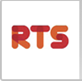 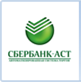 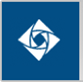 ЕИС
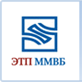 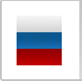 [Speaker Notes: 1. Государственный заказчик - государственный орган (в том числе орган государственной власти), Государственная корпорация по атомной энергии "Росатом", орган управления государственным внебюджетным фондом либо государственное казенное учреждение, действующие от имени Российской Федерации или субъекта Российской Федерации, уполномоченные принимать бюджетные обязательства в соответствии с бюджетным законодательством Российской Федерации от имени Российской Федерации или субъекта Российской Федерации и осуществляющие закупки;
(в ред. Федерального закона от 02.07.2013 N 188-ФЗ)

2. муниципальный заказчик - муниципальный орган или муниципальное казенное учреждение, действующие от имени муниципального образования, уполномоченные принимать бюджетные обязательства в соответствии с бюджетным законодательством Российской Федерации от имени муниципального образования и осуществляющие закупки;

3. заказчик - государственный или муниципальный заказчик либо в соответствии с частью 1 статьи 15 настоящего Федерального закона бюджетное учреждение, осуществляющие закупки;

Статья 15
1. Бюджетные учреждения осуществляют закупки за счет субсидий, предоставленных из бюджетов бюджетной системы Российской Федерации, и иных средств в соответствии с требованиями настоящего Федерального закона, за исключением случаев, предусмотренных частями 2 и 3 настоящей статьи.
2. При наличии правового акта, принятого бюджетным учреждением в соответствии с частью 3 статьи 2 Федерального закона от 18 июля 2011 года N 223-ФЗ "О закупках товаров, работ, услуг отдельными видами юридических лиц" и размещенного до начала года в единой информационной системе, данное учреждение вправе осуществлять в соответствующем году с соблюдением требований указанных Федерального закона и правового акта закупки:
1) за счет грантов, передаваемых безвозмездно и безвозвратно гражданами и юридическими лицами, в том числе иностранными гражданами и иностранными юридическими лицами, а также международными организациями, получившими право на предоставление грантов на территории Российской Федерации в порядке, установленном законодательством Российской Федерации, субсидий (грантов), предоставляемых на конкурсной основе из соответствующих бюджетов бюджетной системы Российской Федерации, если условиями, определенными грантодателями, не установлено иное;
(в ред. Федерального закона от 28.12.2013 N 396-ФЗ)
2) в качестве исполнителя по контракту в случае привлечения на основании договора в ходе исполнения данного контракта иных лиц для поставки товара, выполнения работы или оказания услуги, необходимых для исполнения предусмотренных контрактом обязательств данного учреждения;
3) за счет средств, полученных при осуществлении им иной приносящей доход деятельности от физических лиц, юридических лиц, в том числе в рамках предусмотренных его учредительным документом основных видов деятельности (за исключением средств, полученных на оказание и оплату медицинской помощи по обязательному медицинскому страхованию).]
Функции электронной подписи
Использование технологий ЭП позволяет:
Обеспечить авторство и подлинность информации
Защитить цифровые данные от подделки
Шифровать документы при передаче по открытым каналам связи
Обеспечить юридическую значимость документа при соблюдении требований Федерального закона № 63-ФЗ «Об электронной подписи»
[Speaker Notes: ЭЦП – это реквизит электронного документа, который обеспечивает: 
Юридическую значимость электронного документа при соблюдении требований Федерального закона №1-ФЗ «Об электронной цифровой подписи»;
Конфиденциальность документов;
Подлинность и неизменность передаваемой информации, при наличии любых изменений ЭЦП теряет юридическую силу;
Неотказуемость авторства. Иными словами, если получен подписанный документ, то подписавшее лицо не может позже отрицать сам факт подписания данного документа. Это свойство дает возможность использовать документы, подписанные с помощью ЭЦП, в качестве доказательной базы в суде и обеспечивает неотменяемость посланных по электронной почте заказов или распоряжений;
Защиту цифровых данных, которая обеспечивается благодаря отсутствию свободного доступа к информации, если используется шифрование. Так же в электронный документ нельзя внести никакую дополнительную информацию.]
Извещение
Содержание:
Адрес ЭТП
Дата окончания срока окончания рассмотрения заявок на участие
Дата проведения аукциона
Размер обеспечения заявок
Преимущества, предоставляемые заказчиком 
УИС
ОИ
СМП и СО НКО
Требования, предъявляемые к участникам  и исчерпывающий перечень документов,
п. 1 ч. 1 и ч. 2 ст. 31
ч. 1.1 (при наличии) ст.  31 
Условия, запреты и ограничения допуска товаров.
[Speaker Notes: 1. Государственный заказчик - государственный орган (в том числе орган государственной власти), Государственная корпорация по атомной энергии "Росатом", орган управления государственным внебюджетным фондом либо государственное казенное учреждение, действующие от имени Российской Федерации или субъекта Российской Федерации, уполномоченные принимать бюджетные обязательства в соответствии с бюджетным законодательством Российской Федерации от имени Российской Федерации или субъекта Российской Федерации и осуществляющие закупки;
(в ред. Федерального закона от 02.07.2013 N 188-ФЗ)

2. муниципальный заказчик - муниципальный орган или муниципальное казенное учреждение, действующие от имени муниципального образования, уполномоченные принимать бюджетные обязательства в соответствии с бюджетным законодательством Российской Федерации от имени муниципального образования и осуществляющие закупки;

3. заказчик - государственный или муниципальный заказчик либо в соответствии с частью 1 статьи 15 настоящего Федерального закона бюджетное учреждение, осуществляющие закупки;

Статья 15
1. Бюджетные учреждения осуществляют закупки за счет субсидий, предоставленных из бюджетов бюджетной системы Российской Федерации, и иных средств в соответствии с требованиями настоящего Федерального закона, за исключением случаев, предусмотренных частями 2 и 3 настоящей статьи.
2. При наличии правового акта, принятого бюджетным учреждением в соответствии с частью 3 статьи 2 Федерального закона от 18 июля 2011 года N 223-ФЗ "О закупках товаров, работ, услуг отдельными видами юридических лиц" и размещенного до начала года в единой информационной системе, данное учреждение вправе осуществлять в соответствующем году с соблюдением требований указанных Федерального закона и правового акта закупки:
1) за счет грантов, передаваемых безвозмездно и безвозвратно гражданами и юридическими лицами, в том числе иностранными гражданами и иностранными юридическими лицами, а также международными организациями, получившими право на предоставление грантов на территории Российской Федерации в порядке, установленном законодательством Российской Федерации, субсидий (грантов), предоставляемых на конкурсной основе из соответствующих бюджетов бюджетной системы Российской Федерации, если условиями, определенными грантодателями, не установлено иное;
(в ред. Федерального закона от 28.12.2013 N 396-ФЗ)
2) в качестве исполнителя по контракту в случае привлечения на основании договора в ходе исполнения данного контракта иных лиц для поставки товара, выполнения работы или оказания услуги, необходимых для исполнения предусмотренных контрактом обязательств данного учреждения;
3) за счет средств, полученных при осуществлении им иной приносящей доход деятельности от физических лиц, юридических лиц, в том числе в рамках предусмотренных его учредительным документом основных видов деятельности (за исключением средств, полученных на оказание и оплату медицинской помощи по обязательному медицинскому страхованию).]
Аукционная документация
Предмет закупки
НМЦ
Сумма  обеспечения заявки
≤ 3 млн. руб. 1%
> 3 млн. руб. 0,5%-5%
Содержание и состав заявки
Сроки
Срок окончания подачи заявок
Дата и время проведения аукциона
Требования к товару (работам, услугам)
Требования к поставщику
Проект контракта
Обеспечение исполнения контракта
[Speaker Notes: Статья 64. Содержание документации об электронном аукционе
 
 
1. Документация об электронном аукционе наряду с информацией, указанной в извещении о проведении такого аукциона, должна содержать следующую информацию:
1) наименование и описание объекта закупки и условия контракта в соответствии со статьей 33 настоящего Федерального закона, в том числе обоснование начальной (максимальной) цены контракта;
2) требования к содержанию, составу заявки на участие в таком аукционе в соответствии с частями 3 - 6 статьи 66 настоящего Федерального закона и инструкция по ее заполнению. При этом не допускается установление требований, влекущих за собой ограничение количества участников такого аукциона или ограничение доступа к участию в таком аукционе;
3) дата и время окончания срока подачи заявок на участие в таком аукционе;
4) дата окончания срока рассмотрения заявок на участие в таком аукционе в соответствии с частью 2 статьи 67 настоящего Федерального закона;
5) дата проведения такого аукциона в соответствии с частью 3 статьи 68 настоящего Федерального закона;
6) информация о валюте, используемой для формирования цены контракта и расчетов с поставщиками (подрядчиками, исполнителями);
7) порядок применения официального курса иностранной валюты к рублю Российской Федерации, установленного Центральным банком Российской Федерации и используемого при оплате контракта;
8) размер обеспечения исполнения контракта, срок и порядок предоставления указанного обеспечения, требования к обеспечению исполнения контракта;
9) возможность заказчика изменить условия контракта в соответствии с положениями настоящего Федерального закона;
10) информация о контрактной службе, контрактном управляющем, ответственных за заключение контракта, срок, в течение которого победитель такого аукциона или иной участник, с которым заключается контракт при уклонении победителя такого аукциона от заключения контракта, должен подписать контракт, условия признания победителя такого аукциона или иного участника такого аукциона уклонившимися от заключения контракта;
11) порядок, даты начала и окончания срока предоставления участникам такого аукциона разъяснений положений документации о таком аукционе;
12) информация о возможности одностороннего отказа от исполнения контракта в соответствии с положениями частей 8 - 26 статьи 95 настоящего Федерального закона.
2. Документация об электронном аукционе не может содержать требования к оформлению и форме заявки на участие в таком аукционе.
3. Документация об электронном аукционе наряду с предусмотренной частью 1 настоящей статьи информацией содержит требования к участникам такого аукциона, установленные в соответствии с частями 1 и 2 статьи 31 (при наличии таких требований) настоящего Федерального закона.
4. К документации об электронном аукционе прилагается проект контракта, который является неотъемлемой частью этой документации.]
Публикация ЭА
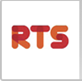 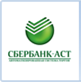 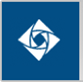 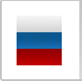 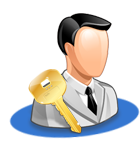 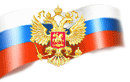 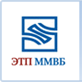 Извещение
Извещение
Аукционная документация
zakupki.gov.ru
(ЕИС)
Заказчик
Подача заявки
Через ЭТП
Сразу  первая и вторая части заявки в единой форме
Документы приложить
Заявку подписать
1-ая часть заявки
2-ая часть заявки
Согласие Участника на поставку товара (работ, услуг)
 Краткая формулировка предложения товара, работ и услуг
 Может содержать чертежи, эскизы, рисунки
Сведения об Участнике
 Документы, подтверждающие соответствие Участника требованиям установленным документацией
Заявка
Заявка. 1я часть.
Функциональные, технические и качественные характеристики, эксплуатационные характеристики (ТЗ при наличии)
Конкретные показатели, соответствующие значениям, установленным документацией
Наименование страны происхождения товара
[Speaker Notes: Статья 33. Правила описания объекта закупки


1. Заказчик при описании в документации о закупке объекта закупки должен руководствоваться следующими правилами:
1) описание объекта закупки должно носить объективный характер. В описании объекта закупки указываются функциональные, технические и качественные характеристики, эксплуатационные характеристики объекта закупки (при необходимости). В описание объекта закупки не должны включаться требования или указания в отношении товарных знаков, знаков обслуживания, фирменных наименований, патентов, полезных моделей, промышленных образцов, наименование места происхождения товара или наименование производителя, а также требования к товарам, информации, работам, услугам при условии, что такие требования влекут за собой ограничение количества участников закупки, за исключением случаев, если не имеется другого способа, обеспечивающего более точное и четкое описание характеристик объекта закупки. Документация о закупке может содержать указание на товарные знаки в случае, если при выполнении работ, оказании услуг предполагается использовать товары, поставки которых не являются предметом контракта. При этом обязательным условием является включение в описание объекта закупки слов "или эквивалент", за исключением случаев несовместимости товаров, на которых размещаются другие товарные знаки, и необходимости обеспечения взаимодействия таких товаров с товарами, используемыми заказчиком, а также случаев закупок запасных частей и расходных материалов к машинам и оборудованию, используемым заказчиком, в соответствии с технической документацией на указанные машины и оборудование;

Статья 66. Порядок подачи заявок на участие в электронном аукционе
 
 
1. Подача заявок на участие в электронном аукционе осуществляется только лицами, получившими аккредитацию на электронной площадке.
2. Заявка на участие в электронном аукционе состоит из двух частей.
3. Первая часть заявки на участие в электронном аукционе должна содержать указанную в одном из следующих подпунктов информацию:
1) при заключении контракта на поставку товара:
а) согласие участника такого аукциона на поставку товара в случае, если этот участник предлагает для поставки товар, в отношении которого в документации о таком аукционе содержится указание на товарный знак (его словесное обозначение) (при наличии), знак обслуживания (при наличии), фирменное наименование (при наличии), патенты (при наличии), полезные модели (при наличии), промышленные образцы (при наличии), наименование места происхождения товара или наименование производителя товара, и (или) такой участник предлагает для поставки товар, который является эквивалентным товару, указанному в данной документации, конкретные показатели товара, соответствующие значениям эквивалентности, установленным данной документацией;
(в ред. Федерального закона от 28.12.2013 N 396-ФЗ)
б) конкретные показатели, соответствующие значениям, установленным документацией о таком аукционе, и указание на товарный знак (его словесное обозначение) (при наличии), знак обслуживания (при наличии), фирменное наименование (при наличии), патенты (при наличии), полезные модели (при наличии), промышленные образцы (при наличии), наименование места происхождения товара или наименование производителя предлагаемого для поставки товара при условии отсутствия в данной документации указания на товарный знак, знак обслуживания (при наличии), фирменное наименование (при наличии), патенты (при наличии), полезные модели (при наличии), промышленные образцы (при наличии), наименование места происхождения товара или наименование производителя;]
Копии документов, подтверждающих соответствие товара, работы или услуги требованиям, установленным законодательством РФ
Документы, подтверждающие право Участника на получение преимуществ в соответствии со статьями 28-30
Документы, подтверждающие соответствие Участника и товаров запретам и ограничениям по статье 14 (по национальному режиму)
Решение об одобрении или о совершении крупной сделки
Фирменное наименование и реквизиты Участника, ИНН учредителей
Состав 2-й часть заявки
Декларация о соответствии требованиям ст. 31
Порядок рассмотрения 1х частей заявок
Комиссия заказчика обязана:

Проверить заявку на соответствие требованиям, установленным документацией 

Оформить протокол, содержащий

порядковые номера заявок

допуск/отказ в допуске по каждой заявке

обоснование решения об отказе

решение каждого члена комиссии в отношении каждого участника
[Speaker Notes: Статья 67. Порядок рассмотрения первых частей заявок на участие в электронном аукционе


1. Аукционная комиссия проверяет первые части заявок на участие в электронном аукционе, содержащие информацию, предусмотренную частью 3 статьи 66 настоящего Федерального закона, на соответствие требованиям, установленным документацией о таком аукционе в отношении закупаемых товаров, работ, услуг.
2. Срок рассмотрения первых частей заявок на участие в электронном аукционе не может превышать семь дней с даты окончания срока подачи указанных заявок.
3. По результатам рассмотрения первых частей заявок на участие в электронном аукционе, содержащих информацию, предусмотренную частью 3 статьи 66 настоящего Федерального закона, аукционная комиссия принимает решение о допуске участника закупки, подавшего заявку на участие в таком аукционе, к участию в нем и признании этого участника закупки участником такого аукциона или об отказе в допуске к участию в таком аукционе в порядке и по основаниям, которые предусмотрены частью 4 настоящей статьи.
4. Участник электронного аукциона не допускается к участию в нем в случае:
1) непредоставления информации, предусмотренной частью 3 статьи 66 настоящего Федерального закона, или предоставления недостоверной информации;
2) несоответствия информации, предусмотренной частью 3 статьи 66 настоящего Федерального закона, требованиям документации о таком аукционе.
5. Отказ в допуске к участию в электронном аукционе по основаниям, не предусмотренным частью 4 настоящей статьи, не допускается.
6. По результатам рассмотрения первых частей заявок на участие в электронном аукционе аукционная комиссия оформляет протокол рассмотрения заявок на участие в таком аукционе, подписываемый всеми присутствующими на заседании аукционной комиссии ее членами не позднее даты окончания срока рассмотрения данных заявок. Указанный протокол должен содержать информацию:
1) о порядковых номерах заявок на участие в таком аукционе;
2) о допуске участника закупки, подавшего заявку на участие в таком аукционе, которой присвоен соответствующий порядковый номер, к участию в таком аукционе и признании этого участника закупки участником такого аукциона или об отказе в допуске к участию в таком аукционе с обоснованием этого решения, в том числе с указанием положений документации о таком аукционе, которым не соответствует заявка на участие в нем, положений заявки на участие в таком аукционе, которые не соответствуют требованиям, установленным документацией о нем;
3) о решении каждого члена аукционной комиссии в отношении каждого участника такого аукциона о допуске к участию в нем и о признании его участником или об отказе в допуске к участию в таком аукционе.
7. Указанный в части 6 настоящей статьи протокол не позднее даты окончания срока рассмотрения заявок на участие в электронном аукционе направляется заказчиком оператору электронной площадки и размещается в единой информационной системе.
8. В случае, если по результатам рассмотрения первых частей заявок на участие в электронном аукционе аукционная комиссия приняла решение об отказе в допуске к участию в таком аукционе всех участников закупки, подавших заявки на участие в нем, или о признании только одного участника закупки, подавшего заявку на участие в таком аукционе, его участником, такой аукцион признается несостоявшимся. В протокол, указанный в части 6 настоящей статьи, вносится информация о признании такого аукциона несостоявшимся.
9. В течение одного часа с момента поступления оператору электронной площадки указанного в части 6 настоящей статьи протокола оператор электронной площадки обязан направить каждому участнику электронного аукциона, подавшему заявку на участие в нем, или участнику такого аукциона, подавшему единственную заявку на участие в нем, уведомление о решении, принятом в отношении поданных ими заявок. В случае, если аукционной комиссией принято решение об отказе в допуске к участию в таком аукционе его участника, уведомление об этом решении должно содержать обоснование его принятия, в том числе с указанием положений документации о таком аукционе, которым не соответствует данная заявка, предложений, содержащихся в данной заявке, которые не соответствуют требованиям документации о таком аукционе, а также положений федеральных законов и иных нормативных правовых актов Российской Федерации, нарушение которых послужило основанием для принятия этого решения об отказе.]
Причины отклонения заявки
Непредставление информации, предусмотренной ч.3 ст.66, или предоставления недостоверной информации
Несоответствие информации, предусмотренной ч.3 ст.66, требованиям документации 


Отказ в допуске к участию в электронном аукционе по основаниям, не предусмотренным ч.4 ст.67, не допускается
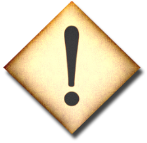 [Speaker Notes: Преференции – требование места происхождения товара. В 44-ФЗ это уже обязательно
Совместные торги
Неопределенное кол-во
Возможность изменения условий контракта (10% и др)

По 44-фз отказ- ч.4 ст.67]
Что проверяет заказчик?
Функциональные, технические и качественные характеристики, эксплуатационные характеристики
(может быть товарный знак
или эквивалент)
(ч.1 ст.33)
Конкретные показатели, соответствующие значениям, установленным документацией
(товарный знак – при наличии)
наименование страны происхождения товара
(ч.3 ст.66)
[Speaker Notes: Статья 33. Правила описания объекта закупки


1. Заказчик при описании в документации о закупке объекта закупки должен руководствоваться следующими правилами:
1) описание объекта закупки должно носить объективный характер. В описании объекта закупки указываются функциональные, технические и качественные характеристики, эксплуатационные характеристики объекта закупки (при необходимости). В описание объекта закупки не должны включаться требования или указания в отношении товарных знаков, знаков обслуживания, фирменных наименований, патентов, полезных моделей, промышленных образцов, наименование места происхождения товара или наименование производителя, а также требования к товарам, информации, работам, услугам при условии, что такие требования влекут за собой ограничение количества участников закупки, за исключением случаев, если не имеется другого способа, обеспечивающего более точное и четкое описание характеристик объекта закупки. Документация о закупке может содержать указание на товарные знаки в случае, если при выполнении работ, оказании услуг предполагается использовать товары, поставки которых не являются предметом контракта. При этом обязательным условием является включение в описание объекта закупки слов "или эквивалент", за исключением случаев несовместимости товаров, на которых размещаются другие товарные знаки, и необходимости обеспечения взаимодействия таких товаров с товарами, используемыми заказчиком, а также случаев закупок запасных частей и расходных материалов к машинам и оборудованию, используемым заказчиком, в соответствии с технической документацией на указанные машины и оборудование;

Статья 66. Порядок подачи заявок на участие в электронном аукционе
 
 
1. Подача заявок на участие в электронном аукционе осуществляется только лицами, получившими аккредитацию на электронной площадке.
2. Заявка на участие в электронном аукционе состоит из двух частей.
3. Первая часть заявки на участие в электронном аукционе должна содержать указанную в одном из следующих подпунктов информацию:
1) при заключении контракта на поставку товара:
а) согласие участника такого аукциона на поставку товара в случае, если этот участник предлагает для поставки товар, в отношении которого в документации о таком аукционе содержится указание на товарный знак (его словесное обозначение) (при наличии), знак обслуживания (при наличии), фирменное наименование (при наличии), патенты (при наличии), полезные модели (при наличии), промышленные образцы (при наличии), наименование места происхождения товара или наименование производителя товара, и (или) такой участник предлагает для поставки товар, который является эквивалентным товару, указанному в данной документации, конкретные показатели товара, соответствующие значениям эквивалентности, установленным данной документацией;
(в ред. Федерального закона от 28.12.2013 N 396-ФЗ)
б) конкретные показатели, соответствующие значениям, установленным документацией о таком аукционе, и указание на товарный знак (его словесное обозначение) (при наличии), знак обслуживания (при наличии), фирменное наименование (при наличии), патенты (при наличии), полезные модели (при наличии), промышленные образцы (при наличии), наименование места происхождения товара или наименование производителя предлагаемого для поставки товара при условии отсутствия в данной документации указания на товарный знак, знак обслуживания (при наличии), фирменное наименование (при наличии), патенты (при наличии), полезные модели (при наличии), промышленные образцы (при наличии), наименование места происхождения товара или наименование производителя;]
Решение о допуске к участию
Заседание аукционной комиссии

Протокол:

По каждой заявке № заявки - решение
Допуск 
Отказ в допуске 
Обоснование решения
Положение аукционной документации
Положение  заявки 
Ссылка на статью закона
Решение о допуске к участию
Результат:
Уведомление в Личном Кабинете на ЭТП / e-mail

Допуск 


Отказ в допуске 
Обоснование решения
Разблокирование обеспечения заявки
В течение 1 часа - уведомление
Электронный аукцион. Торги
Дата проведения аукциона – рабочий день, следующий после истечения 2х дней с даты окончания срока рассмотрения 1х частей заявок
Начальная продолжительность торгов 10 минут (если не сделано ни одного ценового предложения, аукцион закрывается)
Снижение цены на шаг аукциона 0,5% – 5% от НМЦ 
После каждого снижения цены аукцион продлевается на 10 минут.
Поставщик

Подает ценовые предложения
Заказчик

Просмотр хода торгов
Сроки процедуры ЭА
Момент окончания торгов
Публикация итогового протокола
Публикация ЭТП протокола проведения аукциона
Рассмотрение 2х частей заявки
≤30 мин
max 3 р/дня
Определение поставщика
Торги закончились
Протокол проведения аукциона в теч. 30 мин с момента окончания ЭА
Вторые части заявок: 10 лучших (ч.19 ст.68)
[Speaker Notes: Что дальше…
Протокол ЭТП -  30 мин. Видят все (изм в 44 тут не будет)
Вторые части -  1 час.
Первые 10, если более 10. Зак – может затребовать следующие]
Рассмотрение 2х частей
Комиссия заказчика обязана:
Проверить каждую заявку на соответствие требованиям закона и аукционной документации (ч.1 ст.69)
Принять коллегиальное решение по каждой заявке (ч.2 ст.69)
Соответствует  / Не соответствует
Документы и сведения
Документы, прикрепленные к заявке
Реестр участника
на ЭТП
[Speaker Notes: Статья 69. Порядок рассмотрения вторых частей заявок на участие в электронном аукционе
 
 
1. Аукционная комиссия рассматривает вторые части заявок на участие в электронном аукционе и документы, направленные заказчику оператором электронной площадки в соответствии с частью 19 статьи 68 настоящего Федерального закона, в части соответствия их требованиям, установленным документацией о таком аукционе.
2. Аукционной комиссией на основании результатов рассмотрения вторых частей заявок на участие в электронном аукционе принимается решение о соответствии или о несоответствии заявки на участие в таком аукционе требованиям, установленным документацией о таком аукционе, в порядке и по основаниям, которые предусмотрены настоящей статьей. Для принятия указанного решения аукционная комиссия рассматривает информацию о подавшем данную заявку участнике такого аукциона, содержащуюся в реестре участников такого аукциона, получивших аккредитацию на электронной площадке.
3. Аукционная комиссия рассматривает вторые части заявок на участие в электронном аукционе, направленных в соответствии с частью 19 статьи 68 настоящего Федерального закона, до принятия решения о соответствии пяти таких заявок требованиям, установленным документацией о таком аукционе. В случае, если в таком аукционе принимали участие менее чем десять его участников и менее чем пять заявок на участие в таком аукционе соответствуют указанным требованиям, аукционная комиссия рассматривает вторые части заявок на участие в таком аукционе, поданных всеми его участниками, принявшими участие в нем. Рассмотрение данных заявок начинается с заявки на участие в таком аукционе, поданной его участником, предложившим наиболее низкую цену контракта, и осуществляется с учетом ранжирования данных заявок в соответствии с частью 18 статьи 68 настоящего Федерального закона.
4. В случае, если в соответствии с частью 3 настоящей статьи не выявлено пять заявок на участие в электронном аукционе, соответствующих требованиям, установленным документацией о таком аукционе, из десяти заявок на участие в нем, направленных ранее заказчику по результатам ранжирования, в течение одного часа с момента поступления соответствующего уведомления от заказчика оператор электронной площадки обязан направить заказчику все вторые части этих заявок, ранжированные в соответствии с частью 18 статьи 68 настоящего Федерального закона, для выявления пяти заявок на участие в таком аукционе, соответствующих требованиям, установленным документацией о нем.
5. Общий срок рассмотрения вторых частей заявок на участие в электронном аукционе не может превышать три рабочих дня с даты размещения на электронной площадке протокола проведения электронного аукциона.
6. Заявка на участие в электронном аукционе признается не соответствующей требованиям, установленным документацией о таком аукционе, в случае:
1) непредставления документов и информации, которые предусмотрены пунктами 1, 3 - 5, 7 и 8 части 2 статьи 62, частями 3 и 5 статьи 66 настоящего Федерального закона, несоответствия указанных документов и информации требованиям, установленным документацией о таком аукционе, наличия в указанных документах недостоверной информации об участнике такого аукциона на дату и время окончания срока подачи заявок на участие в таком аукционе;
2) несоответствия участника такого аукциона требованиям, установленным в соответствии со статьей 31 настоящего Федерального закона.
7. Принятие решения о несоответствии заявки на участие в электронном аукционе требованиям, установленным документацией о таком аукционе, по основаниям, не предусмотренным частью 6 настоящей статьи, не допускается.
8. Результаты рассмотрения заявок на участие в электронном аукционе фиксируются в протоколе подведения итогов такого аукциона, который подписывается всеми участвовавшими в рассмотрении этих заявок членами аукционной комиссии, и не позднее рабочего дня, следующего за датой подписания указанного протокола, размещаются заказчиком на электронной площадке и в единой информационной системе. Указанный протокол должен содержать информацию о порядковых номерах пяти заявок на участие в таком аукционе (в случае принятия решения о соответствии пяти заявок на участие в таком аукционе требованиям, установленным документацией о таком аукционе, или в случае принятия аукционной комиссией на основании рассмотрения вторых частей заявок на участие в таком аукционе, поданных всеми участниками такого аукциона, принявшими участие в нем, решения о соответствии более чем одной заявки на участие в таком аукционе, но менее чем пяти данных заявок установленным требованиям), которые ранжированы в соответствии с частью 18 статьи 68 настоящего Федерального закона и в отношении которых принято решение о соответствии требованиям, установленным документацией о таком аукционе, или, если на основании рассмотрения вторых частей заявок на участие в таком аукционе, поданных всеми его участниками, принявшими участие в нем, принято решение о соответствии установленным требованиям более чем одной заявки на участие в таком аукционе, но менее чем пяти данных заявок, а также информацию об их порядковых номерах, решение о соответствии или о несоответствии заявок на участие в таком аукционе требованиям, установленным документацией о нем, с обоснованием этого решения и с указанием положений настоящего Федерального закона, которым не соответствует участник такого аукциона, положений документации о таком аукционе, которым не соответствует заявка на участие в нем, положений заявки на участие в таком аукционе, которые не соответствуют требованиям, установленным документацией о нем, информацию о решении каждого члена аукционной комиссии в отношении каждой заявки на участие в таком аукционе.
9. Любой участник электронного аукциона, за исключением его участников, заявки на участие в таком аукционе которых получили первые три порядковых номера в соответствии с протоколом подведения итогов такого аукциона, вправе отозвать заявку на участие в таком аукционе, направив уведомление об этом оператору электронной площадки, с момента опубликования указанного протокола.
10. Участник электронного аукциона, который предложил наиболее низкую цену контракта и заявка на участие в таком аукционе которого соответствует требованиям, установленным документацией о нем, признается победителем такого аукциона.
11. В случае, предусмотренном частью 23 статьи 68 настоящего Федерального закона, победителем электронного аукциона признается его участник, который предложил наиболее высокую цену за право заключения контракта и заявка на участие в таком аукционе которого соответствует требованиям, установленным документацией о таком аукционе.
12. В течение одного часа с момента размещения на электронной площадке и в единой информационной системе протокола подведения итогов электронного аукциона оператор электронной площадки направляет участникам такого аукциона, вторые части заявок которых на участие в нем рассматривались и в отношении заявок которых на участие в таком аукционе принято решение о соответствии или о несоответствии требованиям, установленным документацией о таком аукционе, уведомления о принятых решениях.
13. В случае, если аукционной комиссией принято решение о несоответствии требованиям, установленным документацией об электронном аукционе, всех вторых частей заявок на участие в нем или о соответствии указанным требованиям только одной второй части заявки на участие в нем, такой аукцион признается несостоявшимся.]
Рассмотрение 2х частей
Аукционная комиссия заказчика

Рассматривает  документы вторых частей заявок
Проверяет информацию об участнике по состоянию  на момент окончания срока подачи заявок
Отбирает  пять заявок, соответствующих по вторым частям
Формирует  протокол подведения итогов аукциона
Срок  ≤ 3 рабочих дня (ч.5 ст.69)
[Speaker Notes: По закону – отбор 5ти заявок, соотв. Треб

Протокол – подпись каждого чл комиссии. 

Протокол подв. Итогов – на ЭТП и на ООС. Виден всем. УРЗ – оповещается.]
Причины отклонения заявки
Непредставление/несоответствие/ недостоверность документов и информации



Несоответствие участника  требованиям

Принятие решения о несоответствии заявки по основаниям, не предусмотренным ч. 6 ст. 69, не допускается
По состоянию на дату и время окончания срока подачи заявок!
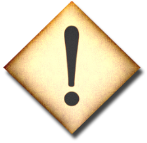 Протокол подведения итогов аукциона
Информация о пяти заявках, соответствующих требованиям (ранжируются по цене и времени подачи):
Номер заявки
Лучшее предложение участника
Время подачи предложения

Решение о соответствии или о несоответствии заявок с обоснованием этого решения
Антидемпинговые меры
При снижении от НМЦ на 25% и более:
НМЦ свыше 15 млн: обеспечение исполнения контракта Х 1,5 

НМЦ 15 млн и менее: обеспечение исполнения контракта Х 1,5 или подтверждение добросовестности


Для товаров жизнеобеспечения при подписании контракта: обоснование цены
[Speaker Notes: 3. К информации, подтверждающей добросовестность участника закупки, относится информация, содержащаяся в реестре контрактов, заключенных заказчиками, и подтверждающая исполнение таким участником в течение одного года до даты подачи заявки на участие в конкурсе или аукционе трех и более контрактов (при этом все контракты должны быть исполнены без применения к такому участнику неустоек (штрафов, пеней), либо в течение двух лет до даты подачи заявки на участие в конкурсе или аукционе четырех и более контрактов (при этом не менее чем семьдесят пять процентов контрактов должны быть исполнены без применения к такому участнику неустоек (штрафов, пеней), либо в течение трех лет до даты подачи заявки на участие в конкурсе или аукционе трех и более контрактов (при этом все контракты должны быть исполнены без применения к такому участнику неустоек (штрафов, пеней). В этих случаях цена одного из контрактов должна составлять не менее чем двадцать процентов цены, по которой участником закупки предложено заключить контракт]
Антидемпинговые меры
Подтверждение добросовестности:
[Speaker Notes: 3. К информации, подтверждающей добросовестность участника закупки, относится информация, содержащаяся в реестре контрактов, заключенных заказчиками, и подтверждающая исполнение таким участником в течение одного года до даты подачи заявки на участие в конкурсе или аукционе трех и более контрактов (при этом все контракты должны быть исполнены без применения к такому участнику неустоек (штрафов, пеней), либо в течение двух лет до даты подачи заявки на участие в конкурсе или аукционе четырех и более контрактов (при этом не менее чем семьдесят пять процентов контрактов должны быть исполнены без применения к такому участнику неустоек (штрафов, пеней), либо в течение трех лет до даты подачи заявки на участие в конкурсе или аукционе трех и более контрактов (при этом все контракты должны быть исполнены без применения к такому участнику неустоек (штрафов, пеней). В этих случаях цена одного из контрактов должна составлять не менее чем двадцать процентов цены, по которой участником закупки предложено заключить контракт]
Заключение контракта в электронной форме
Работа с проектом контракта
внесение изменений, направление победителю, подписание
ЕИС, ЭТП
Работа с проектом контракта
протокол разногласий, подписание и направление заказчику
[Speaker Notes: Контракт заключается в ЕИС
Контракт заключается с победителем аукциона на условиях, указанных в извещении и аукционной документации, по цене, предложенной победителем в ходе торгов.
Контракт заключается только в электронном виде
Контракт подписывается ЭП, сначала поставщиком, затем заказчиком.
Все операции по направлению проекта контракта также подписываются ЭП.]
Процедура заключения контракта
Дата размещения итогового протокола
[Speaker Notes: 5. В течение трех рабочих дней с даты размещения победителем электронного аукциона в единой информационной системе в соответствии с частью 4 настоящей статьи протокола разногласий заказчик рассматривает протокол разногласий и без своей подписи размещает в единой информационной системе доработанный проект контракта либо повторно размещает в единой информационной системе проект контракта с указанием в отдельном документе причин отказа учесть полностью или частично содержащиеся в протоколе разногласий замечания победителя такого аукциона. При этом размещение в единой информационной системе заказчиком проекта контракта с указанием в отдельном документе причин отказа учесть полностью или частично содержащиеся в протоколе разногласий замечания победителя такого аукциона допускается при условии, что победитель такого аукциона разместил в единой информационной системе протокол разногласий в соответствии с частью 4 настоящей статьи не позднее чем в течение тринадцати дней с даты размещения в единой информационной системе протокола, указанного в части 8 статьи 69 настоящего Федерального закона.]
Процедура заключения контракта
Дата размещения итогового протокола
Размещение проекта контракта заказчиком
5
[Speaker Notes: 5. В течение трех рабочих дней с даты размещения победителем электронного аукциона в единой информационной системе в соответствии с частью 4 настоящей статьи протокола разногласий заказчик рассматривает протокол разногласий и без своей подписи размещает в единой информационной системе доработанный проект контракта либо повторно размещает в единой информационной системе проект контракта с указанием в отдельном документе причин отказа учесть полностью или частично содержащиеся в протоколе разногласий замечания победителя такого аукциона. При этом размещение в единой информационной системе заказчиком проекта контракта с указанием в отдельном документе причин отказа учесть полностью или частично содержащиеся в протоколе разногласий замечания победителя такого аукциона допускается при условии, что победитель такого аукциона разместил в единой информационной системе протокол разногласий в соответствии с частью 4 настоящей статьи не позднее чем в течение тринадцати дней с даты размещения в единой информационной системе протокола, указанного в части 8 статьи 69 настоящего Федерального закона.]
Процедура заключения контракта
Дата размещения итогового протокола
Размещение проекта контракта заказчиком
10
5
Размещение победителем подписанного контракта и ОИК
[Speaker Notes: 5. В течение трех рабочих дней с даты размещения победителем электронного аукциона в единой информационной системе в соответствии с частью 4 настоящей статьи протокола разногласий заказчик рассматривает протокол разногласий и без своей подписи размещает в единой информационной системе доработанный проект контракта либо повторно размещает в единой информационной системе проект контракта с указанием в отдельном документе причин отказа учесть полностью или частично содержащиеся в протоколе разногласий замечания победителя такого аукциона. При этом размещение в единой информационной системе заказчиком проекта контракта с указанием в отдельном документе причин отказа учесть полностью или частично содержащиеся в протоколе разногласий замечания победителя такого аукциона допускается при условии, что победитель такого аукциона разместил в единой информационной системе протокол разногласий в соответствии с частью 4 настоящей статьи не позднее чем в течение тринадцати дней с даты размещения в единой информационной системе протокола, указанного в части 8 статьи 69 настоящего Федерального закона.]
Процедура заключения контракта
Дата размещения итогового протокола
Размещение подписанного контракта заказчиком
Размещение проекта контракта заказчиком
10
13
5
Размещение победителем подписанного контракта и обеспечения исполнения
[Speaker Notes: 5. В течение трех рабочих дней с даты размещения победителем электронного аукциона в единой информационной системе в соответствии с частью 4 настоящей статьи протокола разногласий заказчик рассматривает протокол разногласий и без своей подписи размещает в единой информационной системе доработанный проект контракта либо повторно размещает в единой информационной системе проект контракта с указанием в отдельном документе причин отказа учесть полностью или частично содержащиеся в протоколе разногласий замечания победителя такого аукциона. При этом размещение в единой информационной системе заказчиком проекта контракта с указанием в отдельном документе причин отказа учесть полностью или частично содержащиеся в протоколе разногласий замечания победителя такого аукциона допускается при условии, что победитель такого аукциона разместил в единой информационной системе протокол разногласий в соответствии с частью 4 настоящей статьи не позднее чем в течение тринадцати дней с даты размещения в единой информационной системе протокола, указанного в части 8 статьи 69 настоящего Федерального закона.]
Процедура заключения контракта
Дата размещения итогового протокола
Размещение подписанного контракта заказчиком
Размещение проекта контракта заказчиком
10
13
5
Размещение победителем подписанного контракта и обеспечения исполнения
КОНТРАКТ ЗАКЛЮЧЕН
[Speaker Notes: 5. В течение трех рабочих дней с даты размещения победителем электронного аукциона в единой информационной системе в соответствии с частью 4 настоящей статьи протокола разногласий заказчик рассматривает протокол разногласий и без своей подписи размещает в единой информационной системе доработанный проект контракта либо повторно размещает в единой информационной системе проект контракта с указанием в отдельном документе причин отказа учесть полностью или частично содержащиеся в протоколе разногласий замечания победителя такого аукциона. При этом размещение в единой информационной системе заказчиком проекта контракта с указанием в отдельном документе причин отказа учесть полностью или частично содержащиеся в протоколе разногласий замечания победителя такого аукциона допускается при условии, что победитель такого аукциона разместил в единой информационной системе протокол разногласий в соответствии с частью 4 настоящей статьи не позднее чем в течение тринадцати дней с даты размещения в единой информационной системе протокола, указанного в части 8 статьи 69 настоящего Федерального закона.]
Процедура заключения контракта с протоколом разногласий
Дата размещения итогового протокола
[Speaker Notes: 5. В течение трех рабочих дней с даты размещения победителем электронного аукциона в единой информационной системе в соответствии с частью 4 настоящей статьи протокола разногласий заказчик рассматривает протокол разногласий и без своей подписи размещает в единой информационной системе доработанный проект контракта либо повторно размещает в единой информационной системе проект контракта с указанием в отдельном документе причин отказа учесть полностью или частично содержащиеся в протоколе разногласий замечания победителя такого аукциона. При этом размещение в единой информационной системе заказчиком проекта контракта с указанием в отдельном документе причин отказа учесть полностью или частично содержащиеся в протоколе разногласий замечания победителя такого аукциона допускается при условии, что победитель такого аукциона разместил в единой информационной системе протокол разногласий в соответствии с частью 4 настоящей статьи не позднее чем в течение тринадцати дней с даты размещения в единой информационной системе протокола, указанного в части 8 статьи 69 настоящего Федерального закона.]
Процедура заключения контракта с протоколом разногласий
Дата размещения итогового протокола
Размещение проекта контракта заказчиком
5
[Speaker Notes: 5. В течение трех рабочих дней с даты размещения победителем электронного аукциона в единой информационной системе в соответствии с частью 4 настоящей статьи протокола разногласий заказчик рассматривает протокол разногласий и без своей подписи размещает в единой информационной системе доработанный проект контракта либо повторно размещает в единой информационной системе проект контракта с указанием в отдельном документе причин отказа учесть полностью или частично содержащиеся в протоколе разногласий замечания победителя такого аукциона. При этом размещение в единой информационной системе заказчиком проекта контракта с указанием в отдельном документе причин отказа учесть полностью или частично содержащиеся в протоколе разногласий замечания победителя такого аукциона допускается при условии, что победитель такого аукциона разместил в единой информационной системе протокол разногласий в соответствии с частью 4 настоящей статьи не позднее чем в течение тринадцати дней с даты размещения в единой информационной системе протокола, указанного в части 8 статьи 69 настоящего Федерального закона.]
Процедура заключения контракта с протоколом разногласий
Дата размещения итогового протокола
Размещение проекта контракта заказчиком
10
5
Размещение протокола разногласий поставщиком
[Speaker Notes: 5. В течение трех рабочих дней с даты размещения победителем электронного аукциона в единой информационной системе в соответствии с частью 4 настоящей статьи протокола разногласий заказчик рассматривает протокол разногласий и без своей подписи размещает в единой информационной системе доработанный проект контракта либо повторно размещает в единой информационной системе проект контракта с указанием в отдельном документе причин отказа учесть полностью или частично содержащиеся в протоколе разногласий замечания победителя такого аукциона. При этом размещение в единой информационной системе заказчиком проекта контракта с указанием в отдельном документе причин отказа учесть полностью или частично содержащиеся в протоколе разногласий замечания победителя такого аукциона допускается при условии, что победитель такого аукциона разместил в единой информационной системе протокол разногласий в соответствии с частью 4 настоящей статьи не позднее чем в течение тринадцати дней с даты размещения в единой информационной системе протокола, указанного в части 8 статьи 69 настоящего Федерального закона.]
Процедура заключения контракта с протоколом разногласий
Дата размещения итогового протокола
Размещение доработанного проекта контракта заказчиком
Размещение проекта контракта заказчиком
13
10
16
5
Размещение протокола разногласий поставщиком
В случае наличия разногласий победитель составляет протокол разногласий и  размещает его в  ЕИС в течение 13 дней после итогового протокола
[Speaker Notes: 5. В течение трех рабочих дней с даты размещения победителем электронного аукциона в единой информационной системе в соответствии с частью 4 настоящей статьи протокола разногласий заказчик рассматривает протокол разногласий и без своей подписи размещает в единой информационной системе доработанный проект контракта либо повторно размещает в единой информационной системе проект контракта с указанием в отдельном документе причин отказа учесть полностью или частично содержащиеся в протоколе разногласий замечания победителя такого аукциона. При этом размещение в единой информационной системе заказчиком проекта контракта с указанием в отдельном документе причин отказа учесть полностью или частично содержащиеся в протоколе разногласий замечания победителя такого аукциона допускается при условии, что победитель такого аукциона разместил в единой информационной системе протокол разногласий в соответствии с частью 4 настоящей статьи не позднее чем в течение тринадцати дней с даты размещения в единой информационной системе протокола, указанного в части 8 статьи 69 настоящего Федерального закона.]
Процедура заключения контракта с протоколом разногласий
Дата размещения итогового протокола
Размещение доработанного проекта контракта заказчиком
Размещение проекта контракта заказчиком
13
10
19
16
5
Размещение победителем подписанного контракта и обеспечения исполнения
Размещение протокола разногласий поставщиком
В случае наличия разногласий победитель составляет протокол разногласий и  размещает его в  ЕИС в течение 13 дней после итогового протокола
[Speaker Notes: 5. В течение трех рабочих дней с даты размещения победителем электронного аукциона в единой информационной системе в соответствии с частью 4 настоящей статьи протокола разногласий заказчик рассматривает протокол разногласий и без своей подписи размещает в единой информационной системе доработанный проект контракта либо повторно размещает в единой информационной системе проект контракта с указанием в отдельном документе причин отказа учесть полностью или частично содержащиеся в протоколе разногласий замечания победителя такого аукциона. При этом размещение в единой информационной системе заказчиком проекта контракта с указанием в отдельном документе причин отказа учесть полностью или частично содержащиеся в протоколе разногласий замечания победителя такого аукциона допускается при условии, что победитель такого аукциона разместил в единой информационной системе протокол разногласий в соответствии с частью 4 настоящей статьи не позднее чем в течение тринадцати дней с даты размещения в единой информационной системе протокола, указанного в части 8 статьи 69 настоящего Федерального закона.]
Процедура заключения контракта с протоколом разногласий
Дата размещения итогового протокола
Размещение доработанного проекта контракта заказчиком
Размещение подписанного контракта заказчиком
Размещение проекта контракта заказчиком
13
10
22
19
16
5
Размещение победителем подписанного контракта и обеспечения исполнения
Размещение протокола разногласий поставщиком
В случае наличия разногласий победитель составляет протокол разногласий и  размещает его в  ЕИС в течение 13 дней после итогового протокола
[Speaker Notes: 5. В течение трех рабочих дней с даты размещения победителем электронного аукциона в единой информационной системе в соответствии с частью 4 настоящей статьи протокола разногласий заказчик рассматривает протокол разногласий и без своей подписи размещает в единой информационной системе доработанный проект контракта либо повторно размещает в единой информационной системе проект контракта с указанием в отдельном документе причин отказа учесть полностью или частично содержащиеся в протоколе разногласий замечания победителя такого аукциона. При этом размещение в единой информационной системе заказчиком проекта контракта с указанием в отдельном документе причин отказа учесть полностью или частично содержащиеся в протоколе разногласий замечания победителя такого аукциона допускается при условии, что победитель такого аукциона разместил в единой информационной системе протокол разногласий в соответствии с частью 4 настоящей статьи не позднее чем в течение тринадцати дней с даты размещения в единой информационной системе протокола, указанного в части 8 статьи 69 настоящего Федерального закона.]
Процедура заключения контракта с протоколом разногласий
Дата размещения итогового протокола
Размещение доработанного проекта контракта заказчиком
КОНТРАКТ ЗАКЛЮЧЕН
Размещение подписанного контракта заказчиком
Размещение проекта контракта заказчиком
13
10
22
19
16
5
Размещение победителем подписанного контракта и обеспечения исполнения
Размещение протокола разногласий поставщиком
В случае наличия разногласий победитель составляет протокол разногласий и  размещает его в  ЕИС в течение 13 дней после итогового протокола
[Speaker Notes: 5. В течение трех рабочих дней с даты размещения победителем электронного аукциона в единой информационной системе в соответствии с частью 4 настоящей статьи протокола разногласий заказчик рассматривает протокол разногласий и без своей подписи размещает в единой информационной системе доработанный проект контракта либо повторно размещает в единой информационной системе проект контракта с указанием в отдельном документе причин отказа учесть полностью или частично содержащиеся в протоколе разногласий замечания победителя такого аукциона. При этом размещение в единой информационной системе заказчиком проекта контракта с указанием в отдельном документе причин отказа учесть полностью или частично содержащиеся в протоколе разногласий замечания победителя такого аукциона допускается при условии, что победитель такого аукциона разместил в единой информационной системе протокол разногласий в соответствии с частью 4 настоящей статьи не позднее чем в течение тринадцати дней с даты размещения в единой информационной системе протокола, указанного в части 8 статьи 69 настоящего Федерального закона.]
Отказ от заключения контракта
Стороны не имеют права отказаться от заключения контракта

Заказчик обязан отказаться от заключения контракта:
Установлена недостоверность сведений 
первая и вторая части заявки


Установлено несоответствие требованиям закона
Ликвидация
Банкротство
Приостановление деятельности
Задолженность по налогам
Судимость
отстранить на любом этапе проведения
расторгнуть контракт в одностороннем порядке
Обеспечение исполнения контракта
Заказчик обязан потребовать

Форма предоставления обеспечения:
Безотзывная банковская гарантия – срок  +1 месяц к сроку контракта
Передача заказчику в залог денежных средств

Государственное или муниципальное казенное учреждение не обязано предоставлять обеспечение исполнения контракта

Непредоставление обеспечения - уклонение от заключения контракта
Форму выбирает участник!
Несостоявшийся аукцион
Подано заявок 
Допущено к торгам
Участвовало в торгах 
Соответствует по 2-ой части
Заключение контракта
0 или 1
Несостоявшийся аукцион
Никто не подал ни одного предложения
Рассмотрение 2-й части заявки 
Контракт по НМЦ с тем, кто первый подал заявку
(ч. 3 ст. 71)
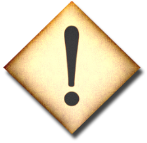 Уклонение от заключения контракта
Участник не направил контракт в срок
Участник направил протокол разногласий >13д.
Участник не исполнил требования антидемпинговых мер
Заказчик вправе:
Обратиться в суд с требованием о возмещении убытков (свыше суммы обеспечения заявки)
Предложить заключить контракт участнику №2
Участник №2 вправе отказаться
Заказчик обязан внести сведения об уклонившемся участнике в РНП
[Speaker Notes: 13. Победитель электронного аукциона признается уклонившимся от заключения контракта в случае, если в сроки, предусмотренные настоящей статьей, он не направил заказчику проект контракта, подписанный лицом, имеющим право действовать от имени победителя такого аукциона, или направил протокол разногласий, предусмотренный частью 4 настоящей статьи, по истечении тринадцати дней с даты размещения в единой информационной системе протокола, указанного в части 8 статьи 69 настоящего Федерального закона, или не исполнил требования, предусмотренные статьей 37 настоящего Федерального закона (в случае снижения при проведении такого аукциона цены контракта на двадцать пять процентов и более от начальной (максимальной) цены контракта).
14. В случае, если победитель электронного аукциона признан уклонившимся от заключения контракта, заказчик вправе обратиться в суд с требованием о возмещении убытков, причиненных уклонением от заключения контракта в части, не покрытой суммой обеспечения заявки на участие в электронном аукционе, и заключить контракт с участником такого аукциона, который предложил такую же, как и победитель такого аукциона, цену контракта или предложение о цене контракта которого содержит лучшие условия по цене контракта, следующие после условий, предложенных победителем такого аукциона. В случае согласия этого участника заключить контракт этот участник признается победителем такого аукциона и проект контракта, прилагаемый к документации об аукционе, составляется заказчиком путем включения в проект контракта условий его исполнения, предложенных этим участником. Проект контракта должен быть направлен заказчиком этому участнику в срок, не превышающий десяти дней с даты признания победителя такого аукциона уклонившимся от заключения контракта.
(в ред. Федерального закона от 28.12.2013 N 396-ФЗ)]
Контракт
Государственный контракт, муниципальный контракт - договор, заключенный от имени Российской Федерации, субъекта Российской Федерации (государственный контракт), муниципального образования (муниципальный контракт) государственным или муниципальным заказчиком для обеспечения соответственно государственных нужд, муниципальных нужд
Общие правила:
Контракт заключается на условиях, предусмотренных извещением или приглашением, документацией о закупке, заявкой, окончательным предложением участника закупки, за исключением случаев, когда такие документы не предусмотрены законом
Цена контракта является твердой и определяется на весь срок исполнения контракта
Обязательные условия контракта
Условие о том, что цена контракта является твердой и определяется на весь срок его исполнения (ч. 2 ст. 34 44-ФЗ)
Условие об ответственности заказчика и поставщика за неисполнение или ненадлежащее исполнение обязательств по контракту (ч. 4 ст. 34 44-ФЗ)
Условие о порядке и сроках оплаты ТРУ (ч. 13 ст. 34 44-ФЗ) – форма оплаты, аванс, срок и порядок оплаты
Обязательные условия контракта
Условие о порядке и сроках приемки поставленного товара, выполненной работы (ее результатов) или оказанной услуги (ч. 13 ст. 34) 
Условие о форме необходимого подтверждающего документа и дополнительных документах 
Условие о предоставлении обеспечения исполнения контракта (способ, сумма, срок обеспечения, реквизиты документов, подтверждающих его внесение) (ч. 1 ст. 96) и о его возврате 
Условие об одностороннем расторжении, если заказчик предусматривает такую возможность (ч.9 ст.95)
Обязательные условия контракта
Условие о порядке и сроках приемки поставленного товара, выполненной работы (ее результатов) или оказанной услуги (ч. 13 ст. 34) 
Условие о форме необходимого подтверждающего документа и дополнительных документах 
Условие о предоставлении обеспечения исполнения контракта (способ, сумма, срок обеспечения, реквизиты документов, подтверждающих его внесение) (ч. 1 ст. 96) и о его возврате 
Условие об одностороннем расторжении, если заказчик предусматривает такую возможность (ч.9 ст.95)
Изменение условий контракта
1. Изменение цены и объема:
при заключении контракта по согласованию с участником закупки увеличение количества поставляемого товара на разницу между НМЦК и предложением победителя
снижение цены контракта без изменения объема и иных условий контракта
+/- 10% объёма товаров, работ, услуг
сокращение бюджета
Изменение условий контракта
2. Изменение иных условий
перемена поставщика, в случае, если новый поставщик является правопреемником поставщика по контракту вследствие реорганизации юридического лица в форме преобразования, слияния или присоединения
перемена заказчика
поставка ТРУ с улучшенными характеристиками
Контракт
Реестр Контрактов, заключенных Заказчиками (ст. 103) ведет контрольный орган

Наименование Заказчика
Источник финансирования
Способ определения поставщика
Дата подведения результатов и реквизиты документа, подтверждающего основание заключения Контракта 
Дата заключения Контракта
Объект закупки, цена Контракта, срок исполнения, цена единицы товара, страна происхождения или информация о производителе товара
Контракт
Наименование, реквизиты Участника (кроме поставщиков культурных ценностей) 
Информация об изменении, исполнении, расторжении Контракта
Копия заключенного Контракта, подписанного ЭЦП Заказчика
Идентификационный код закупки
Документ о приемке ТРУ
Решение врачебной комиссии, предусмотренное ст. 83 ч. 2 п. 7 и ст. 93 ч. 1

Исключения (ст. 93 п. 4-5):
- Закупка у ЕП до 100 тысяч
- Закупка у ЕП до 400 тысяч
Ответственность
Заказчика
Пеня

Основание: просрочка исполнения обязательств

Размер:
1/300 ставки ЦБ РФ
Штраф
Основание: за ненадлежащее исполнение заказчиком обязательств

Размер: фиксированная сумма, определенная в порядке, установленном Правительством РФ
Ответственность
Поставщика
Пеня
Основание: просрочка исполнения обязательств (в том числе гарантийного обязательства).  

Размер: не менее
1/300 ставки ЦБ РФ
Штраф
Основание: за ненадлежащее исполнение поставщиком обязательств

Размер: фиксированная сумма, определенная в порядке, установленном Правительством РФ
Ответственность
Заказчик обязан требовать уплату штрафов, пеней – ч.6 ст.34 44-ФЗ
Штраф - фиксированная сумма

Пеня считается отдельно по формуле
не более  0,5% суммы контракта
Обязательное условие
Условие о предоставлении обеспечения

Условия о возврате обеспечения (ч. 1 ст. 96)
Условия оплаты
В контракт включается условие о порядке и сроках оплаты ТРУ:
форма расчетов;
срок оплаты;
порядок оплаты;
момент исполнения заказчиком обязанности по оплате.

Варианты:
предварительная оплата (ст. 487, 711, 781, 783 ГК РФ);
частичная предварительная оплата и окончательный расчет после исполнения поставщиком обязанностей по договору (ст. 311, 421 ГК РФ);
оплата по частям: по завершении отдельных этапов выполнения работ, оказания услуг, при поставке отдельных партий товара (ст. 311, 421 ГК РФ);
единовременная оплата после исполнения поставщиком обязанностей по договору (ст. 328 ГК РФ).
Важно
При уклонении победителя торгов от заключения контракта (непредставление обеспечения и подписанного в срок проекта контракта) заказчику: 
оставить у себя обеспечение заявки, 
передать информацию в РНП,
предложить участнику с заявкой №2 заключить контракт на его условиях, 
обратиться в суд с иском о возмещении убытков, причиненных уклонением от заключения контракта (ч. 14 ст. 70)
Расторжение контракта
По соглашению сторон
В одностороннем порядке
По решению суда
Основания для расторжения контракта в одностороннем порядке
поставщик не соответствует требованиям к участникам закупки или предоставил недостоверную информацию о своем соответствии таким требованиям (ч.15 ст.95)
Заказчик обязан расторгнуть контракт
Основания расторжения контракта по инициативе заказчика
Неотъемлемые части договора
Если есть необходимость приобщить к договору дополнительные документы, от содержания которых зависят возможности и условия исполнения договоров, то такие документы являются неотъемлемыми частями договора:
Акты
Спецификации, сопроводительная документация, инструкции, технические задания, проекты, описания  результатов работ и услуг
Документы, подтверждающие  характеристики объектов  и права на них 
Списки и перечни
Лицензии
Отчет о результатах исполнения контракта
об исполнении контракта (результаты отдельного этапа исполнения контракта, осуществленная поставка товара, выполненная работа или оказанная услуга, в том числе их соответствие плану-графику), о соблюдении промежуточных и окончательных сроков исполнения контракта;
о ненадлежащем исполнении контракта (с указанием допущенных нарушений) или о неисполнении контракта и о санкциях, которые применены в связи с нарушением условий контракта или его неисполнением;
об изменении или о расторжении контракта в ходе его исполнения.

К отчету прилагаются заключение по результатам экспертизы
223-ФЗ. О ЗАКУПКАХ ТОВАРОВ, РАБОТ, УСЛУГ 
ОТДЕЛЬНЫМИ ВИДАМИ ЮРИДИЧЕСКИХ ЛИЦ
Субъекты регулирования:
государственные корпорации
государственные компании 
субъекты естественных монополий
организации, осуществляющие регулируемые виды деятельности в сфере электроснабжения, газоснабжения, теплоснабжения, водоснабжения, водоотведения, очистки сточных вод, утилизации (захоронения) твердых бытовых отходов 
государственные унитарные предприятия
муниципальные унитарные предприятия
автономные учреждения
хозяйственные общества, в уставном капитале которых доля участия Российской Федерации, субъекта Российской Федерации, муниципального образования в совокупности превышает пятьдесят процентов 
дочерние хозяйственные общества, в уставном капитале которых более пятидесяти процентов долей в совокупности принадлежит указанным юридическим лицам, + их дочерние хозяйственные общества
Статья 2. Правовая основа закупки товаров, работ, услуг
Законодательное регулирование:
Конституция Российской Федерации
Гражданский кодекс Российской Федерации
Федеральный закон №223-ФЗ
другие федеральные законы (Федеральный закон №135-ФЗ)
иные нормативные правовые акты Российской Федерации
положение о закупках

	Положение о закупке - документ, регламентирующий закупочную деятельность заказчика, который должен содержать требования к закупке, в том числе порядок подготовки и проведения процедур закупки (включая способы закупки) и условия их применения, порядок заключения и исполнения договоров, а также иные связанные с обеспечением закупки положения
Статья 3. Принципы и основные положения закупки товаров, работ, услуг
Принципы закупок:
информационная открытость закупки
равноправие, справедливость, отсутствие дискриминации и необоснованных ограничений конкуренции по отношению к участникам закупки
целевое и экономически эффективное расходование денежных средств на приобретение товаров, работ, услуг (с учетом при необходимости стоимости жизненного цикла закупаемой продукции) и реализация мер, направленных на сокращение издержек заказчика
отсутствие ограничения допуска к участию в закупке путем установления неизмеряемых требований к участникам закупки
Основные положения о закупках:
Способы закупок:
	Конкурс – способ закупки, победителем которого признается лицо, которое предложило лучшие условия исполнения договора в соответствии с критериями и порядком оценки и сопоставления заявок, которые установлены в конкурсной документации на основании положения о закупке
	Аукцион - способ закупки, победителем которого признается лицо, предложившее наиболее низкую цену договора или, если при проведении аукциона цена договора снижена до нуля и аукцион проводится на право заключить договор, наиболее высокую цену договора
	Иные способы – если они предусмотрены положением и в положении установлен порядок их проведения
	
	Правительство Российской Федерации вправе установить перечень товаров, работ, услуг, закупка которых осуществляется в электронной форме
Закон №223-ФЗ не устанавливает жестких требований к организации закупочной деятельности заказчиков, попадающих под его действие. Такая деятельность в соответствии с частью 2 статьи 2 Закона регламентируется положением о закупке, разработанным, утвержденным и размещенным заказчиком в Единой информационной системе (на Официальном сайте).
Положение о закупке должно содержать требования к закупке: порядок подготовки и проведения процедур (включая способы закупки) и условия их применения, порядок заключения и исполнения договоров, а также иные связанные с обеспечением закупки положения. Также именно в положении о закупке заказчик сам фиксирует условия, при которых закупка может быть осуществлена у единственного поставщика, в том числе ценовой порог такой закупки.
Таким образом, формально у заказчика есть возможность полностью самостоятельно определять правила своих закупок.
Заказчик вправе не размещать сведения о закупке товаров, работ, услуг, стоимость которых не превышает 100 тысяч рублей (если годовая выручка заказчика более чем пять миллиардов рублей - стоимость которых не превышает 500 тысяч рублей)

	Не подлежат размещению в ЕИС сведения о закупке, составляющие государственную тайну

	Правительство Российской Федерации вправе определить:
конкретную закупку, сведения о которой не составляют государственную тайну, но не подлежат размещению на официальном сайте;
перечни и (или) группы товаров, работ, услуг, сведения о закупке которых не составляют государственную тайну, но не подлежат размещению на официальном сайте.
Перечень локальных актов заказчика по 223-фз
Способы закупок
Закупка у единственного поставщика (исполнителя, подрядчика)
 Аукцион
 Конкурс
 Запрос котировок цен (запрос котировок, запрос цен)
 Запрос предложений
 Иные (до внесения изменений в 223-ФЗ)
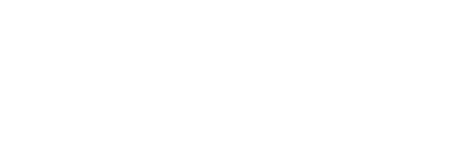 Возможное определение в положении
Закупка у единственного поставщика (исполнителя, подрядчика) – это способ закупки, при котором предложение о заключении договора направляется конкретному поставщику, либо принимается предложение о заключении договора от одного поставщика без  рассмотрения иных предложений.
Закупка у единственного поставщика (исполнителя, подрядчика) проводится в случаях, установленных разделом __ настоящего Положения о закупке.
КГБУЗ "КМКБСМП им. Н.С.Карповича" ИНН 2463005419
КГБУЗ «КМКБ №20 им. И.С. Берзона» ИНН 2462011427
КГБУЗ « Краевая клиническая больница» ИНН 2465030876
ФГБУ ФСНКЦ ФМБА России ИНН 2462003962
Благодарю за внимание!
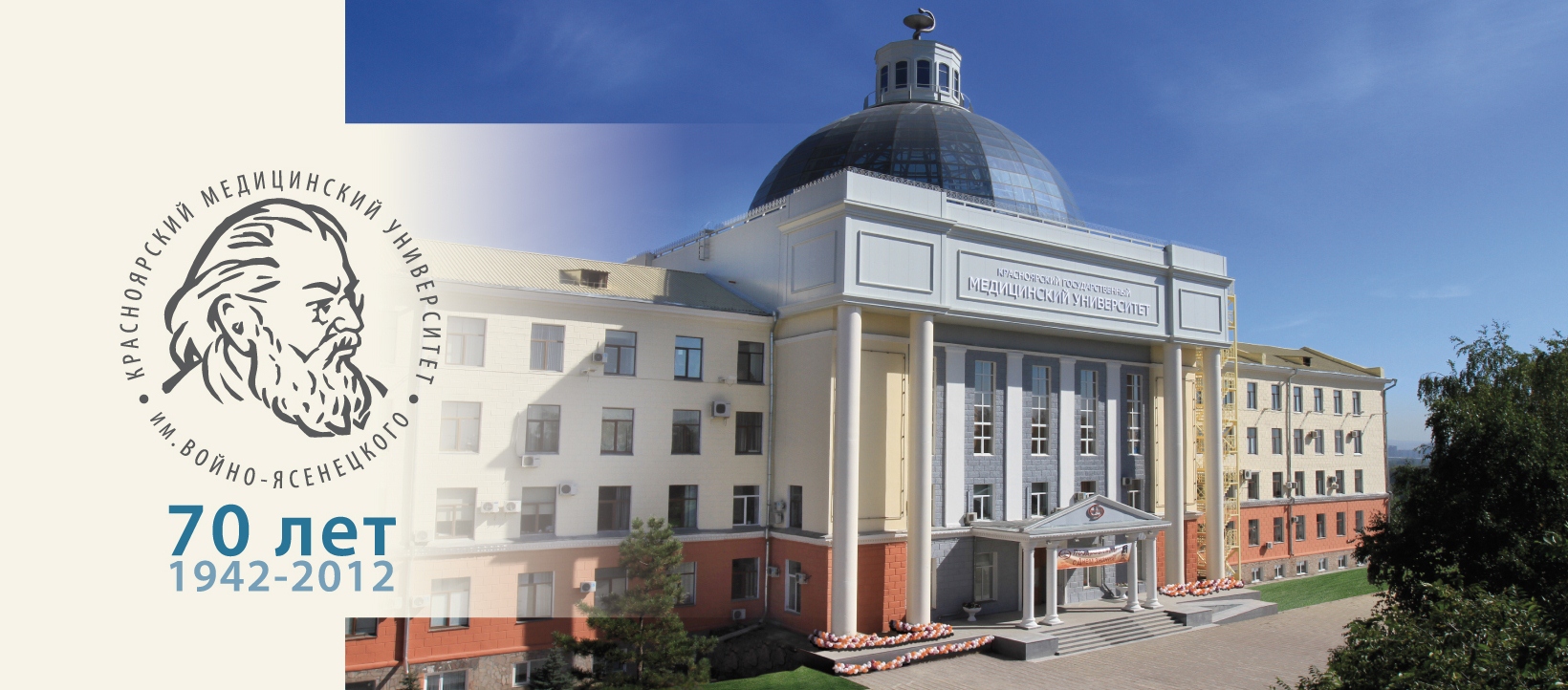